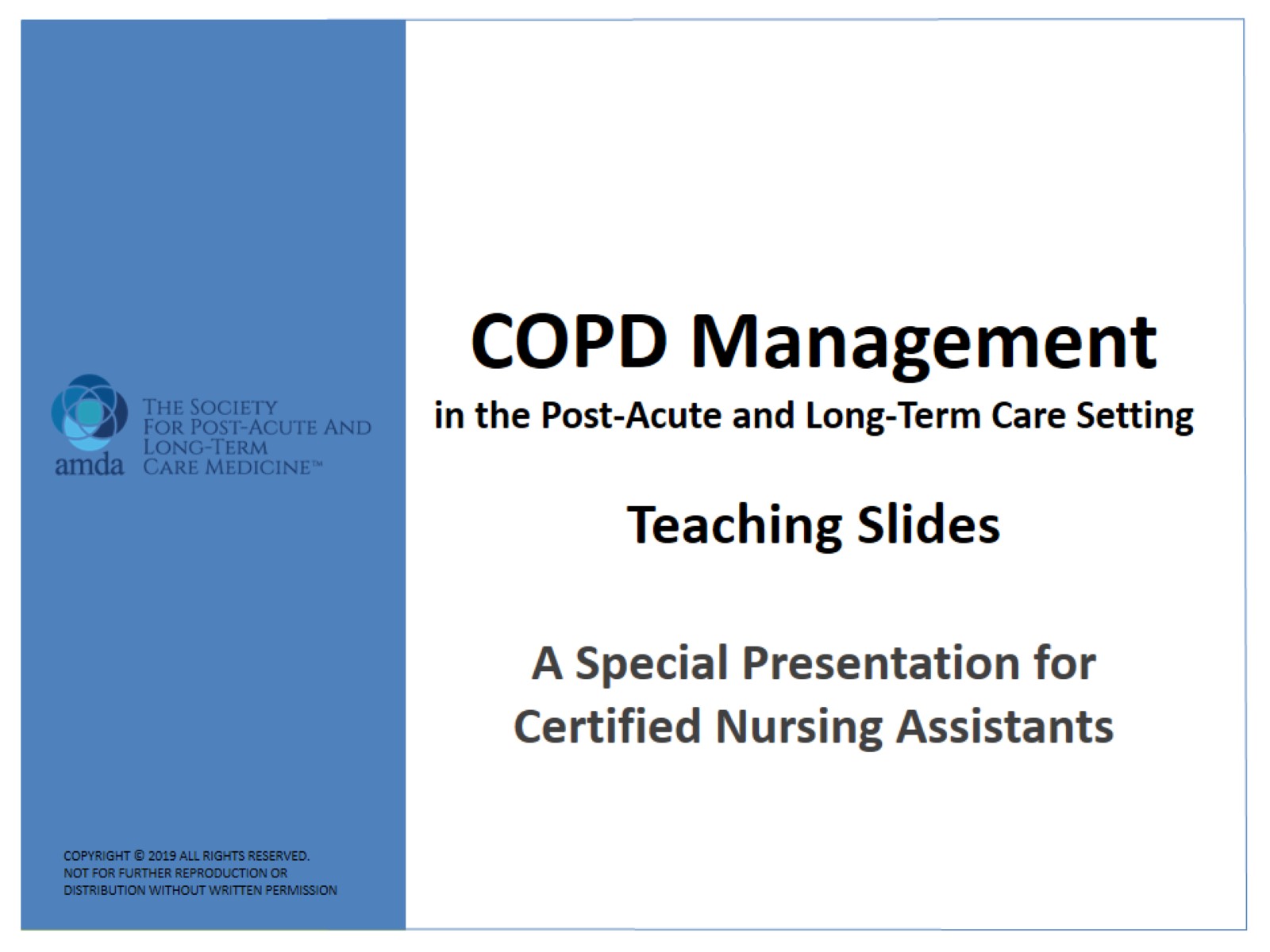 COPD Managementin the Post-Acute and Long-Term Care SettingTeaching Slides
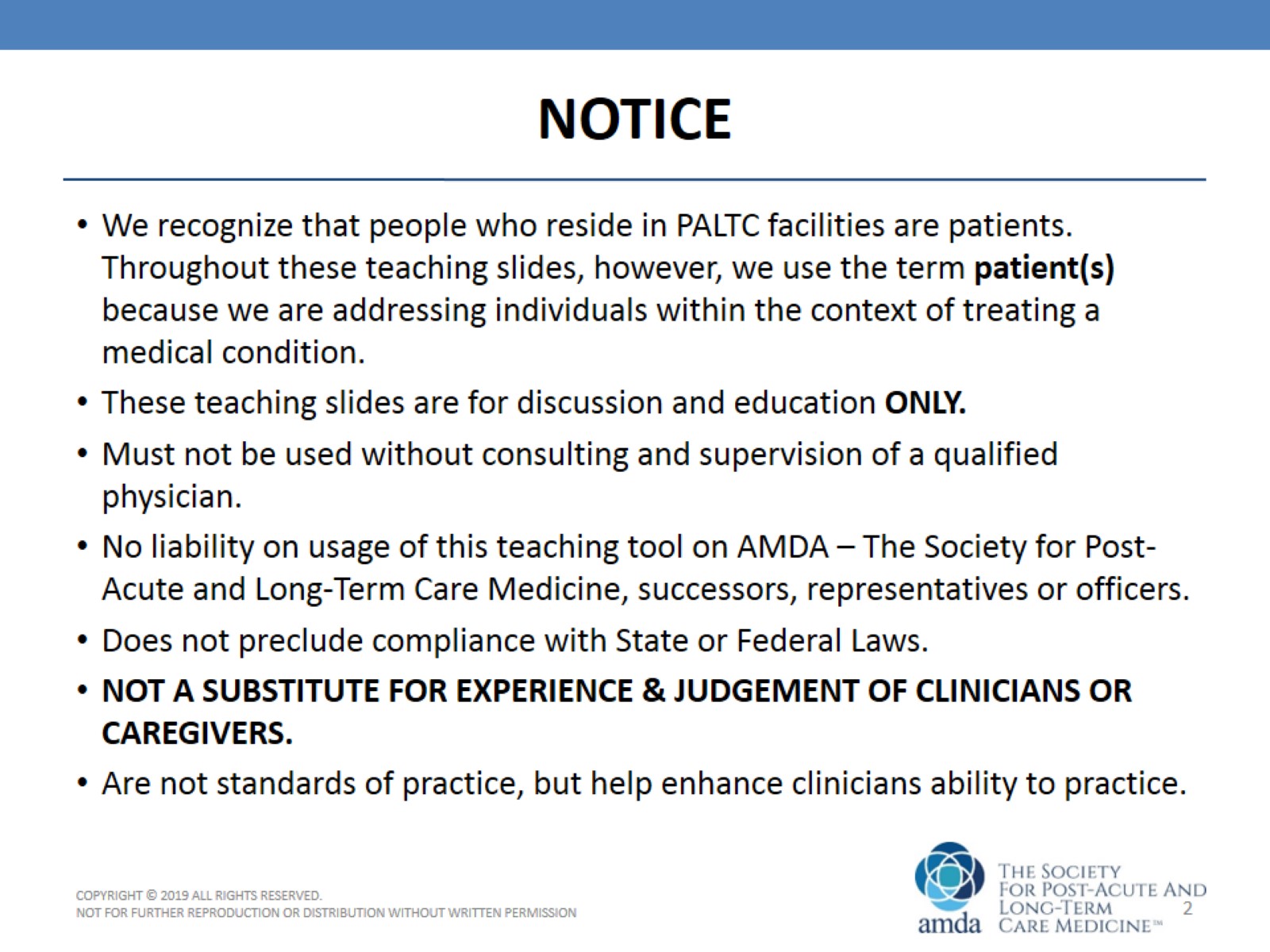 NOTICE
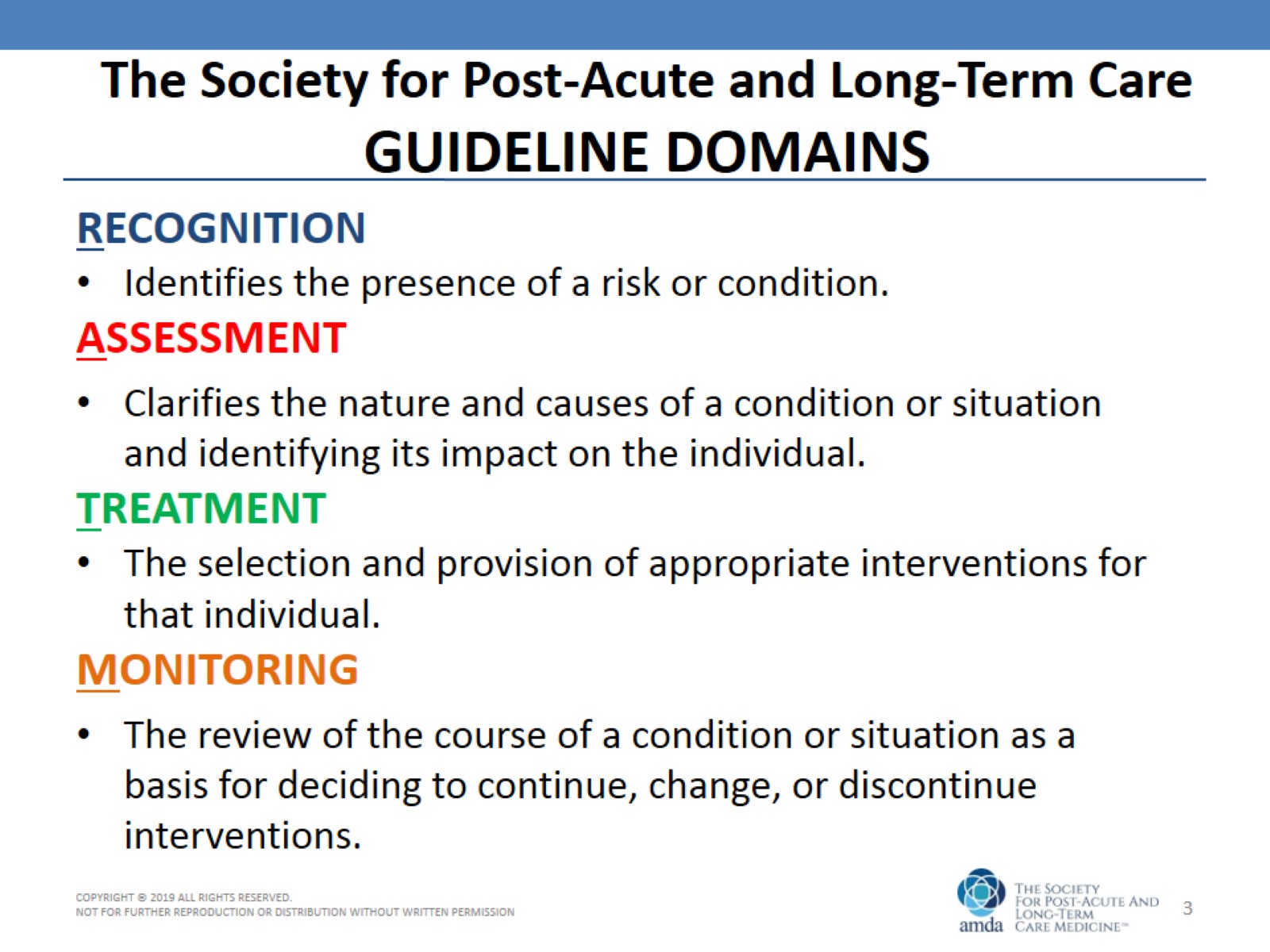 The Society for Post-Acute and Long-Term Care GUIDELINE DOMAINS
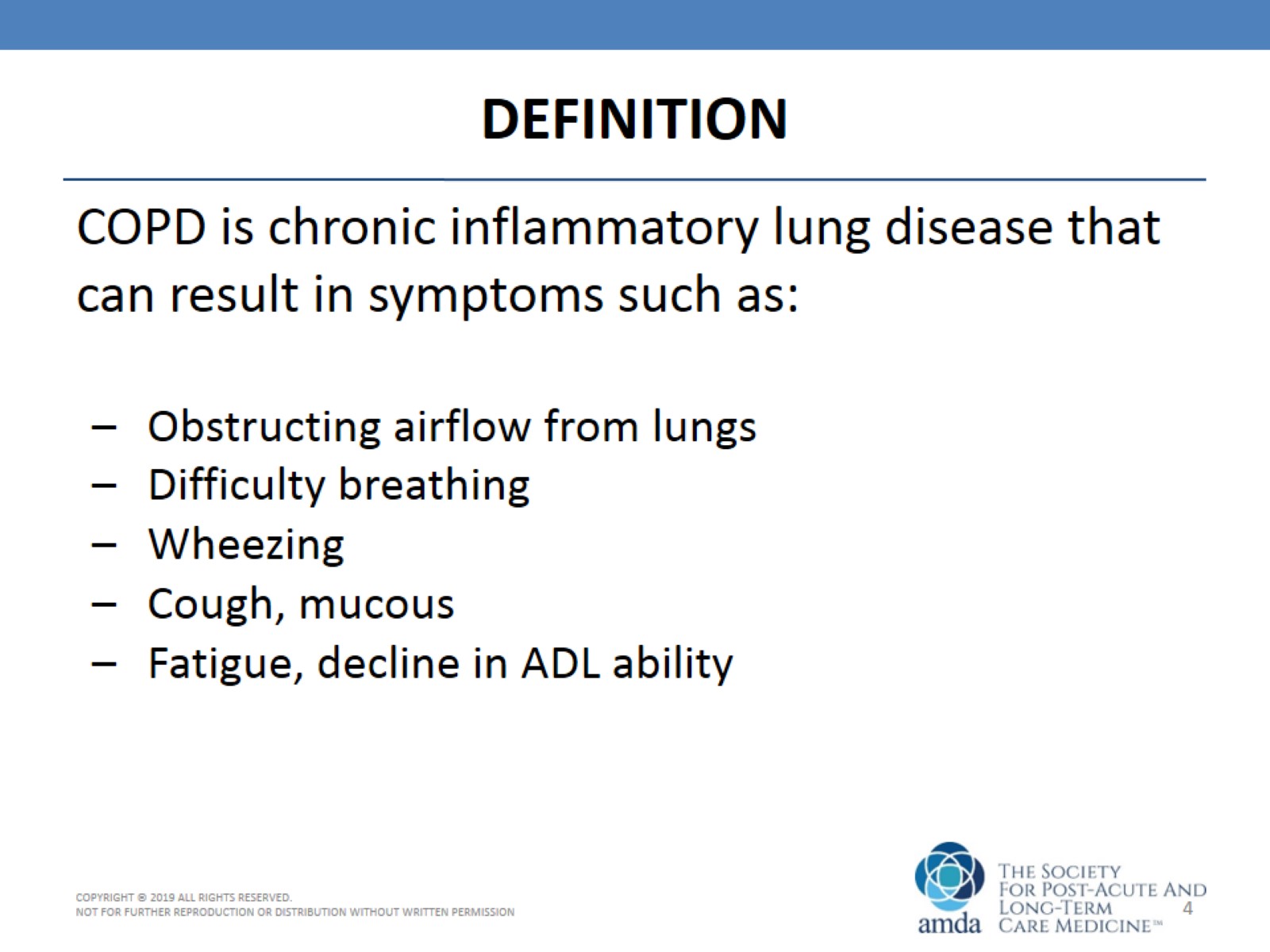 DEFINITION
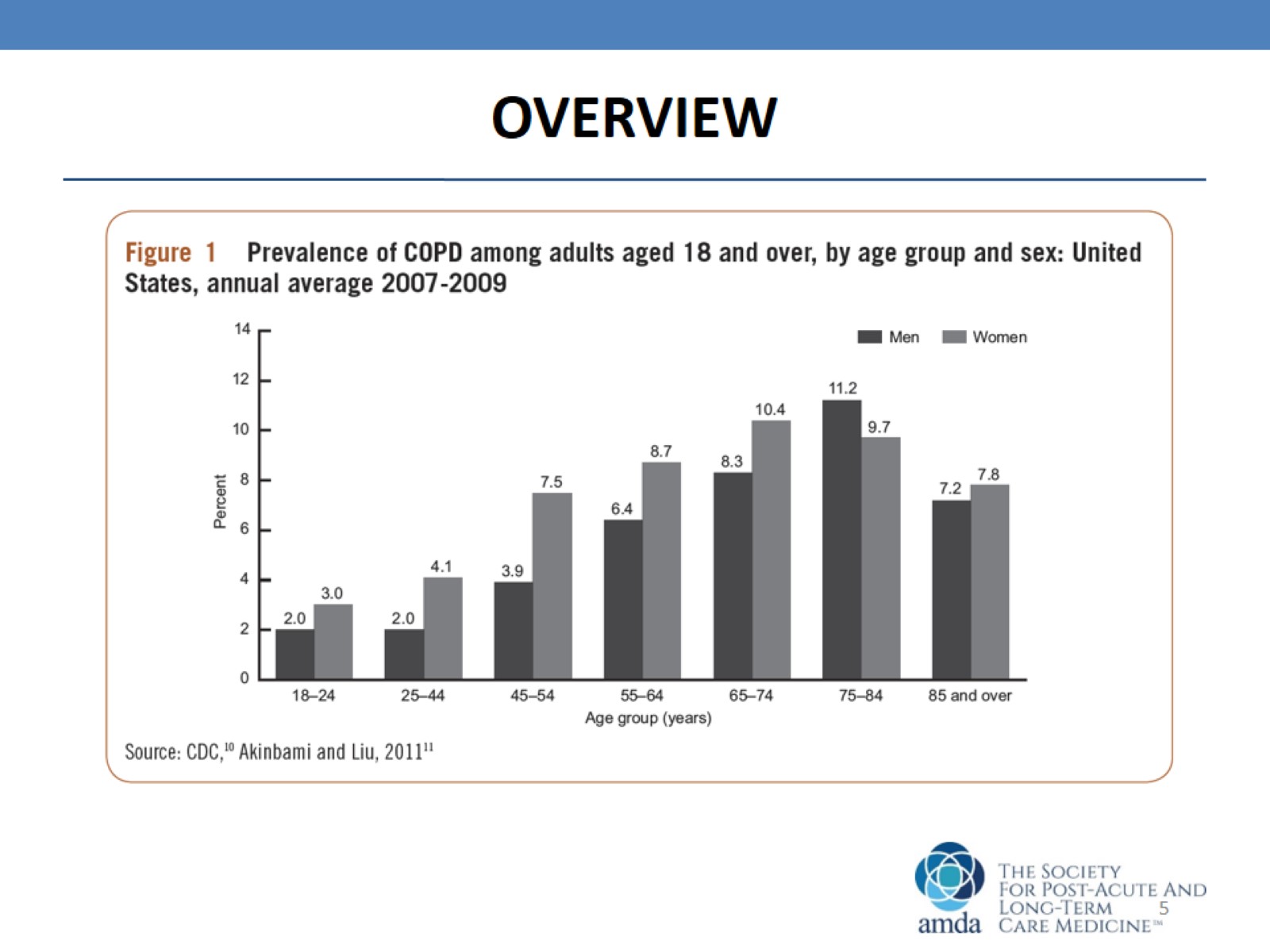 OVERVIEW
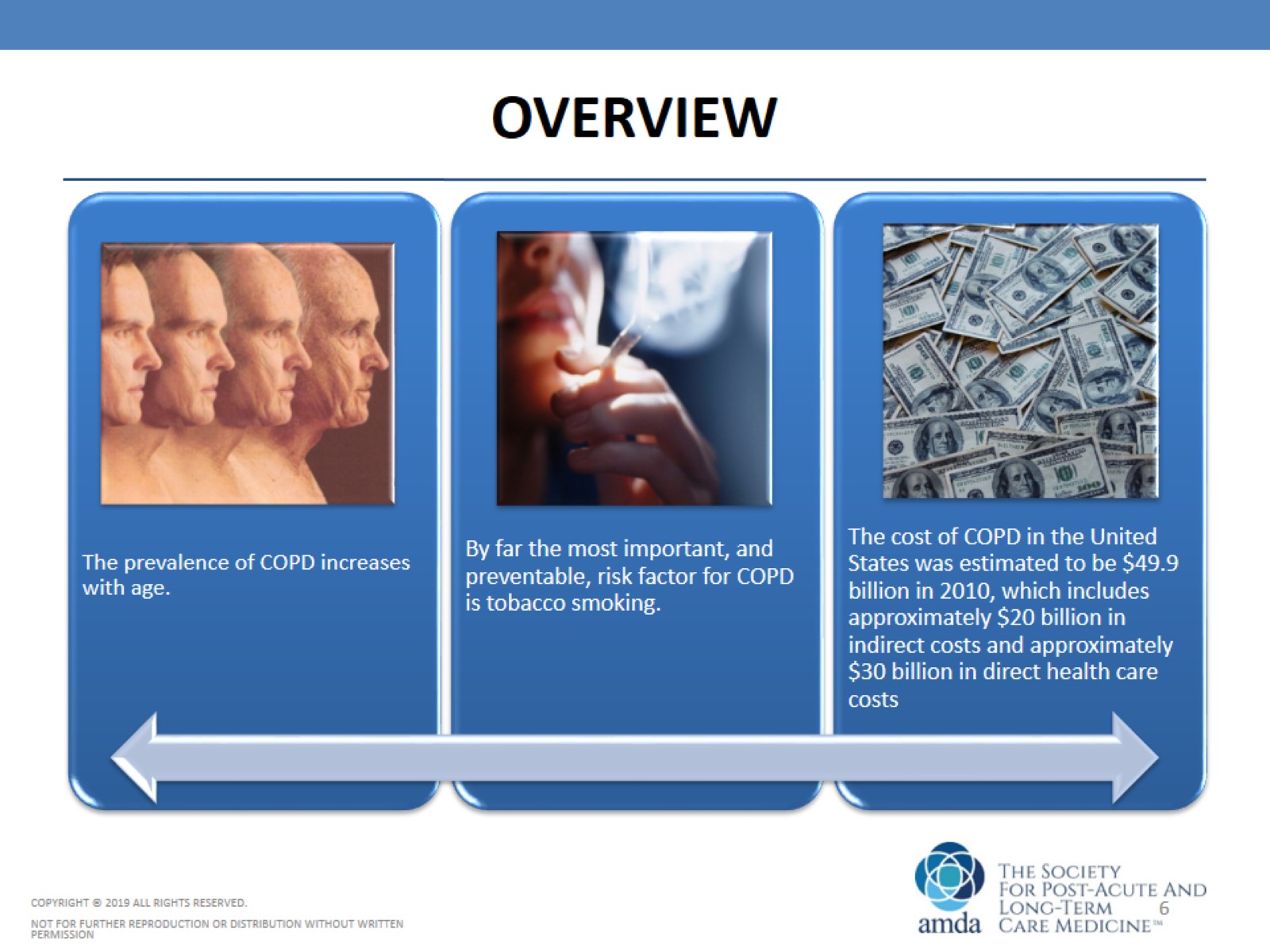 OVERVIEW
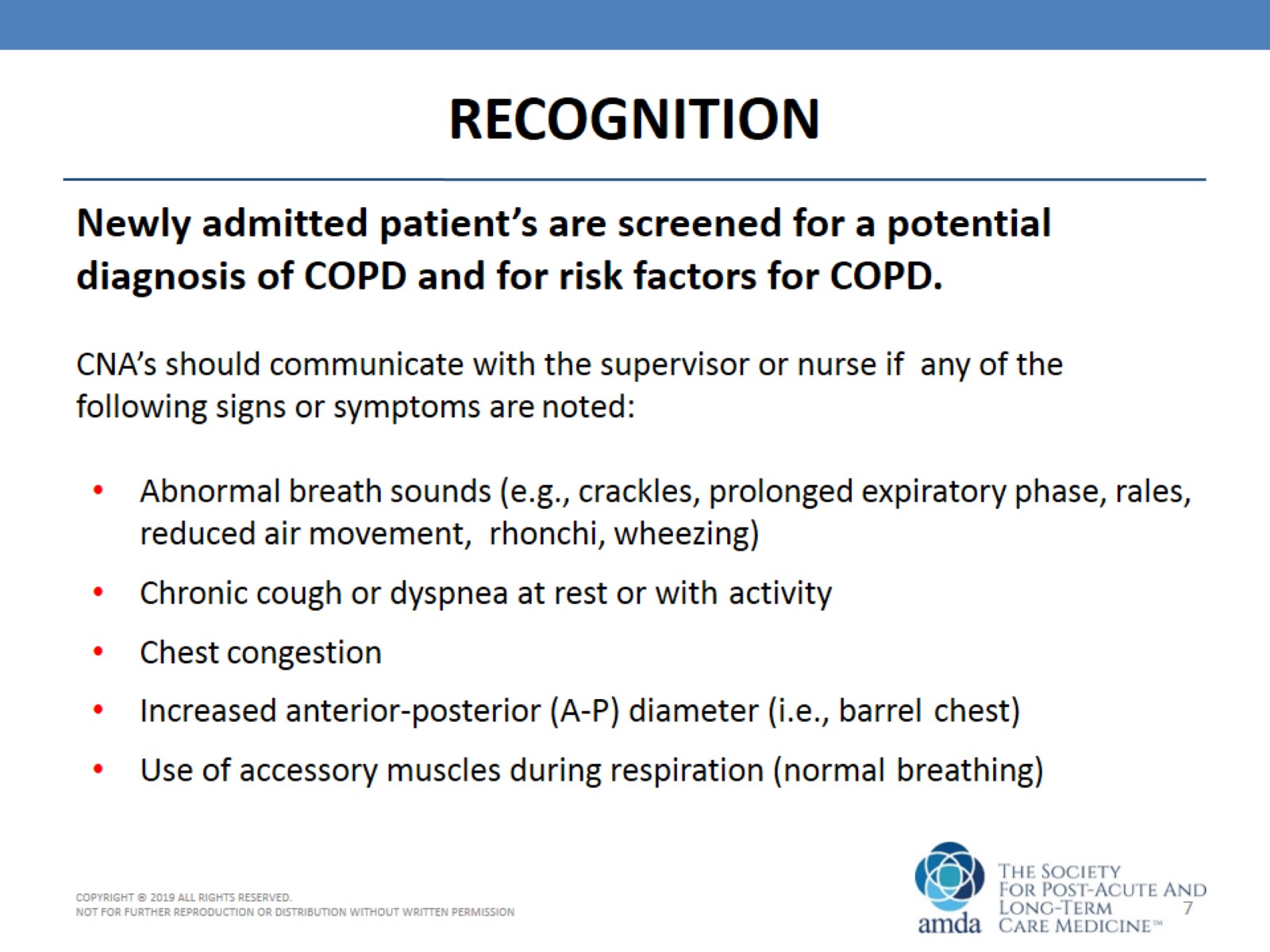 RECOGNITION
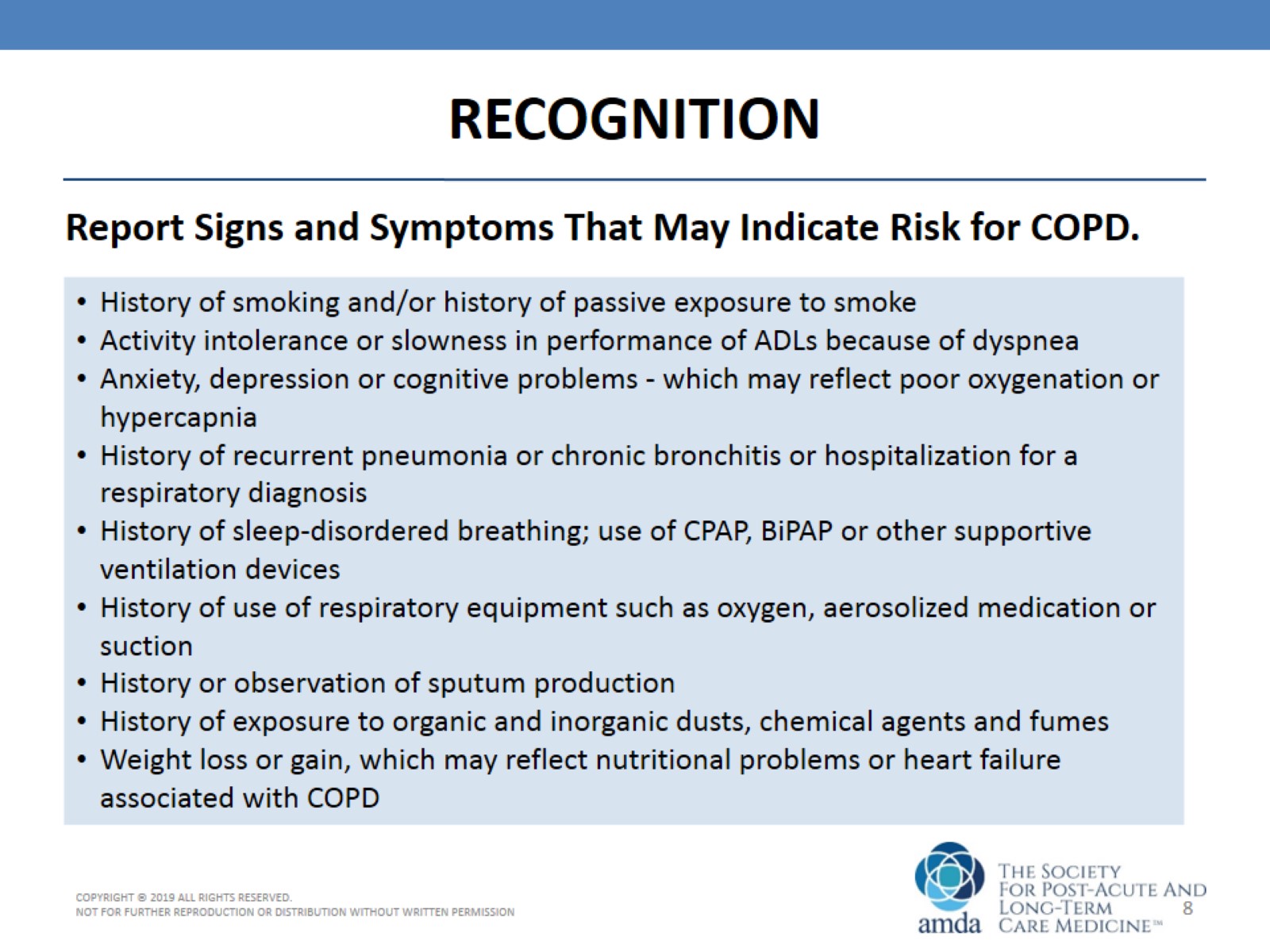 RECOGNITION
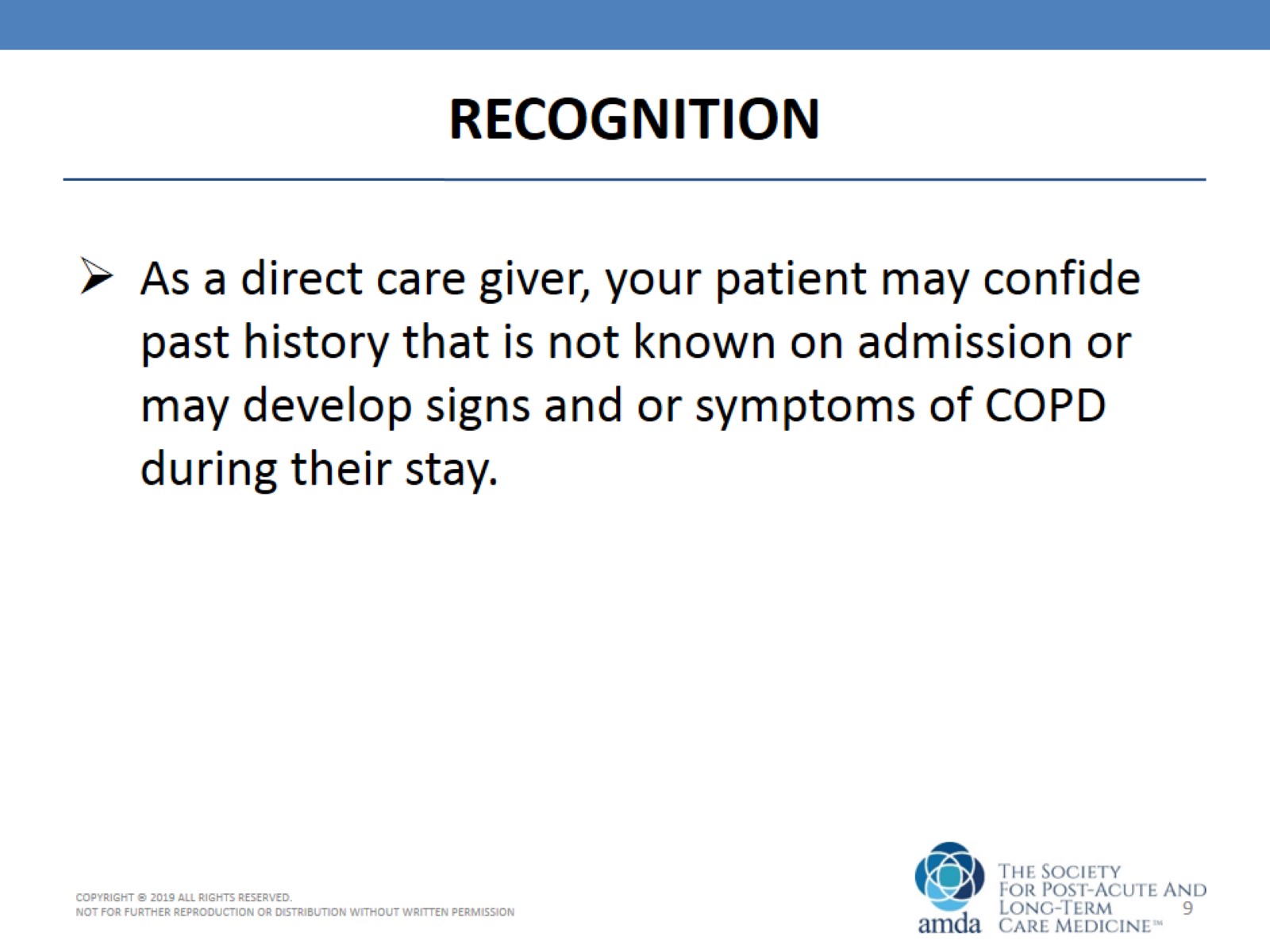 RECOGNITION
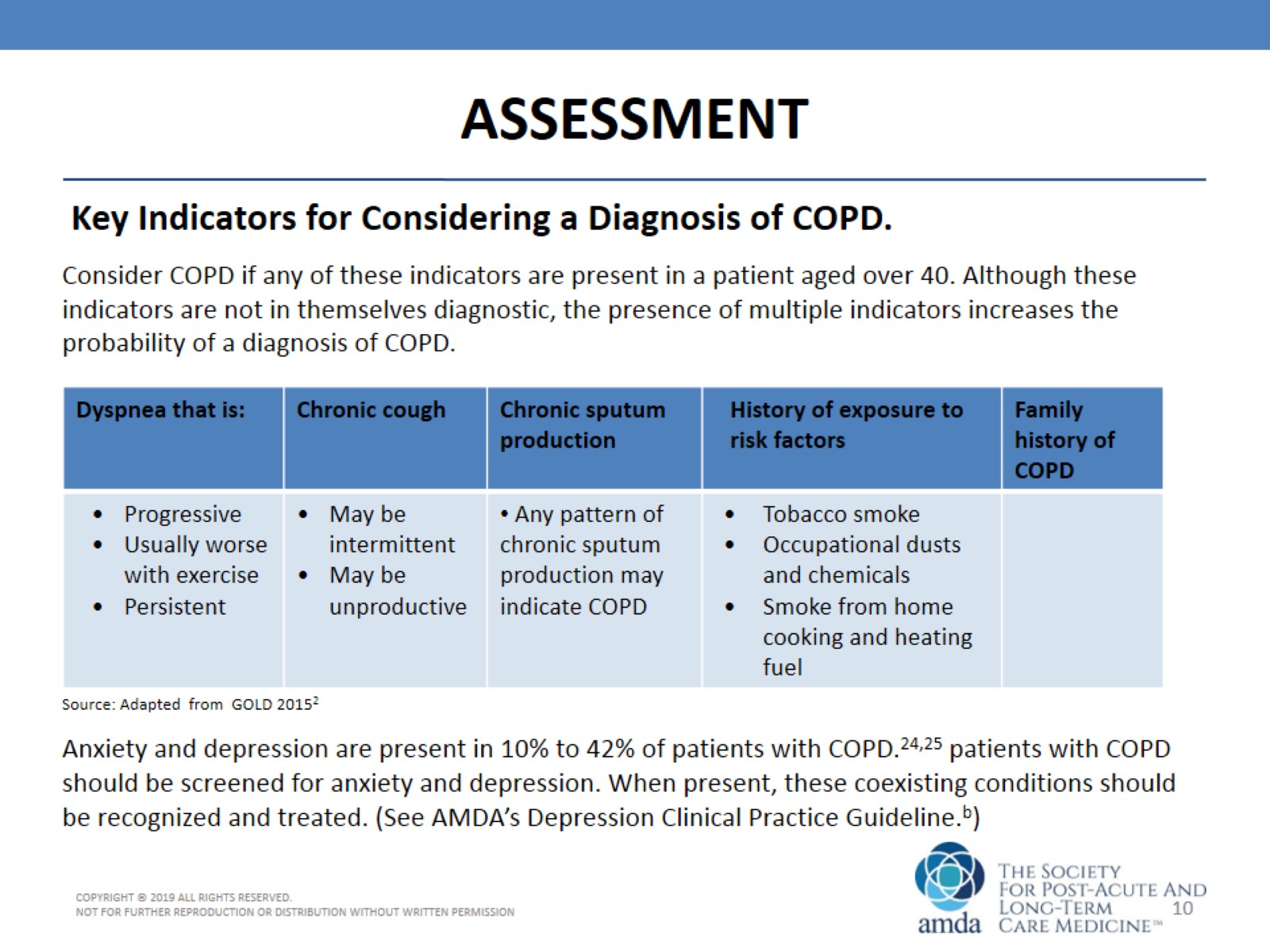 ASSESSMENT
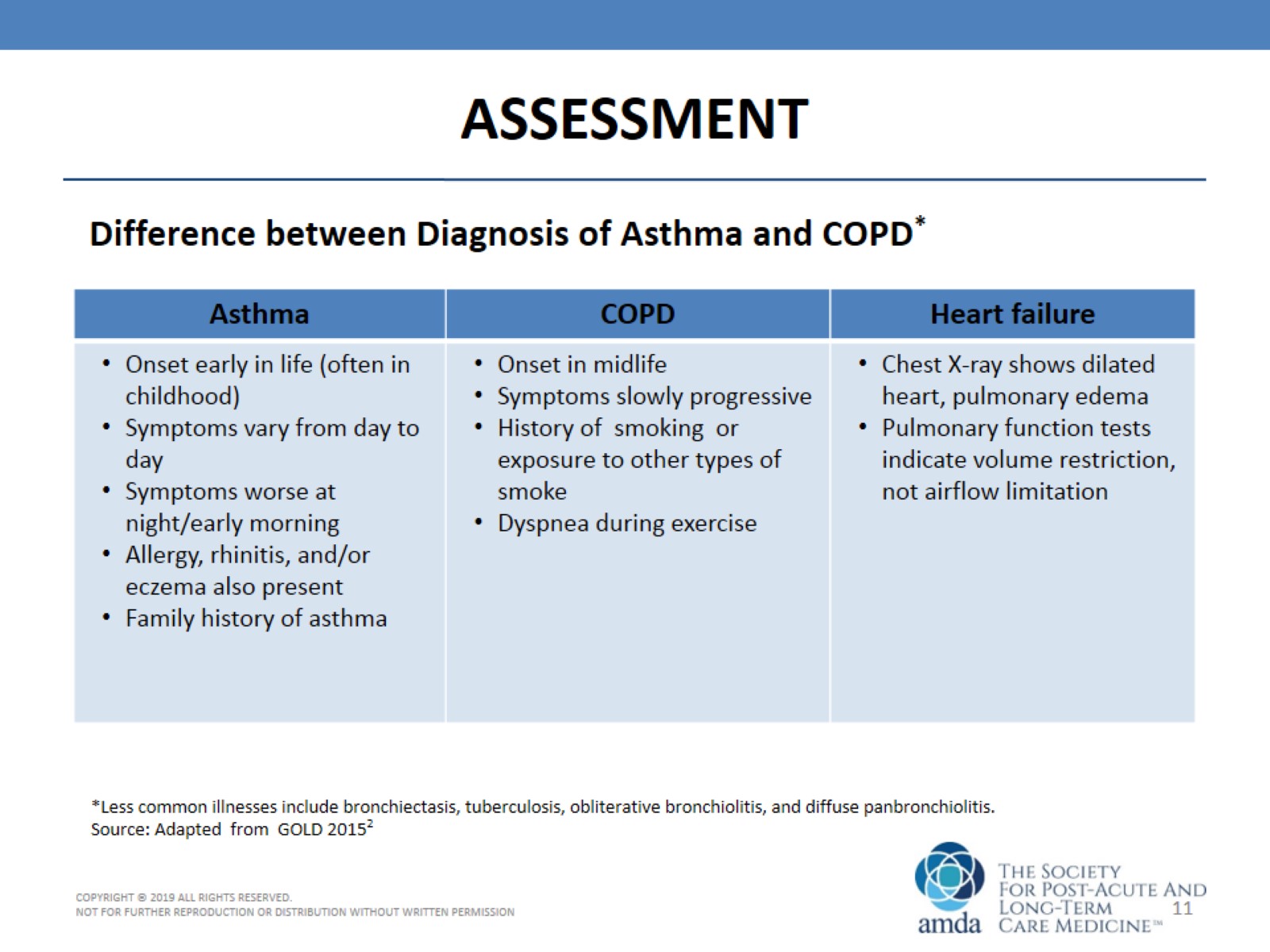 ASSESSMENT
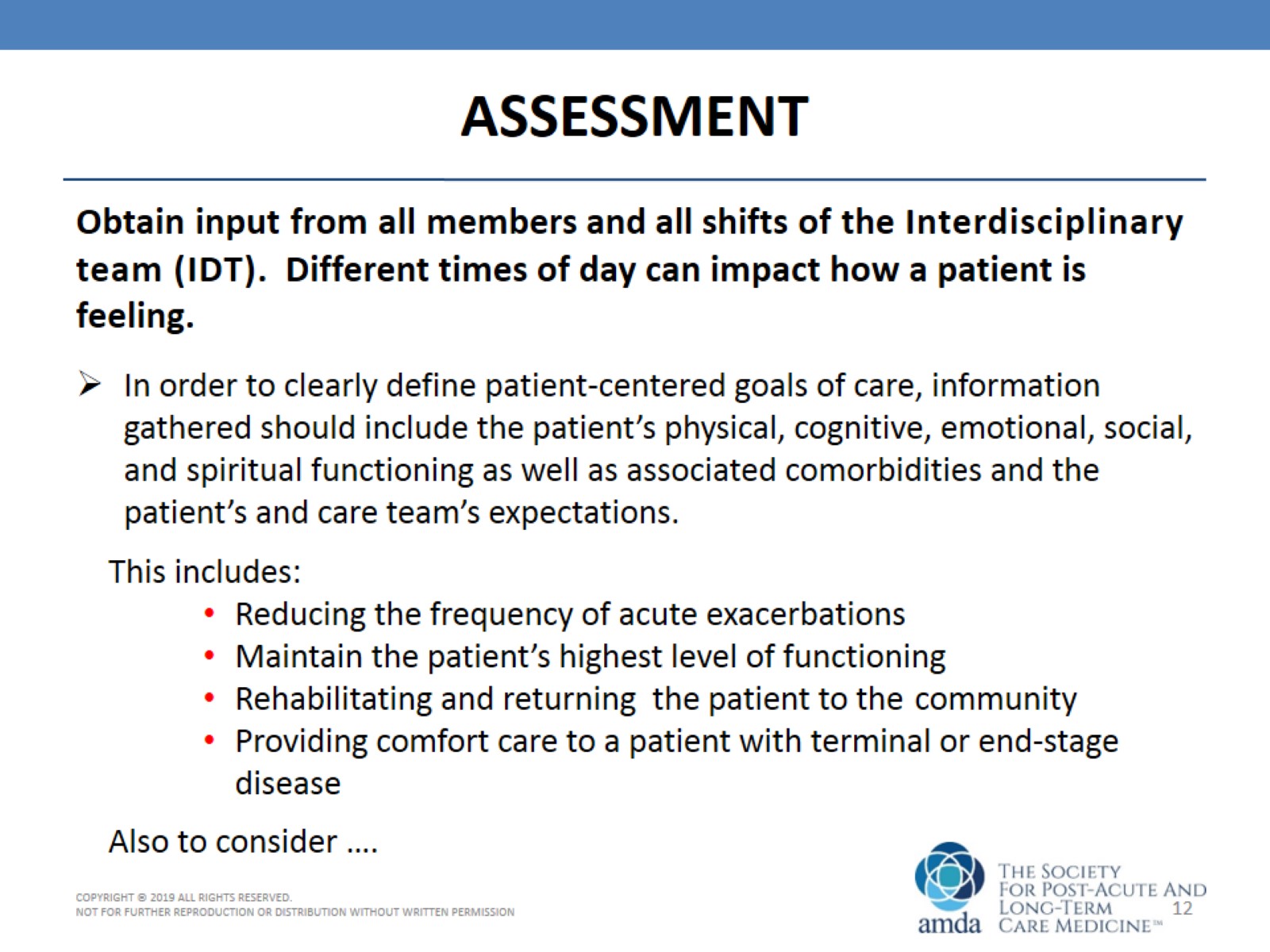 ASSESSMENT
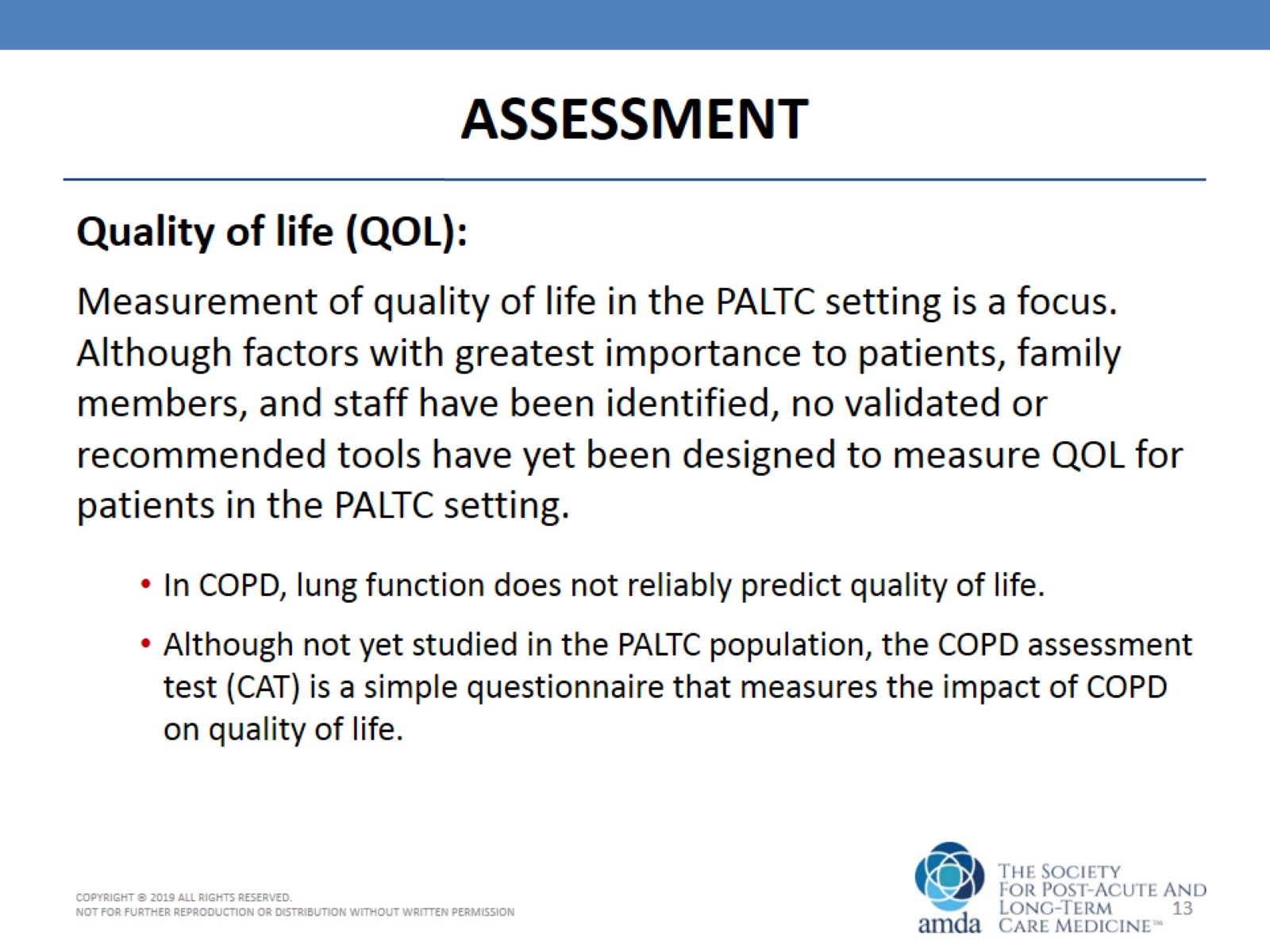 ASSESSMENT
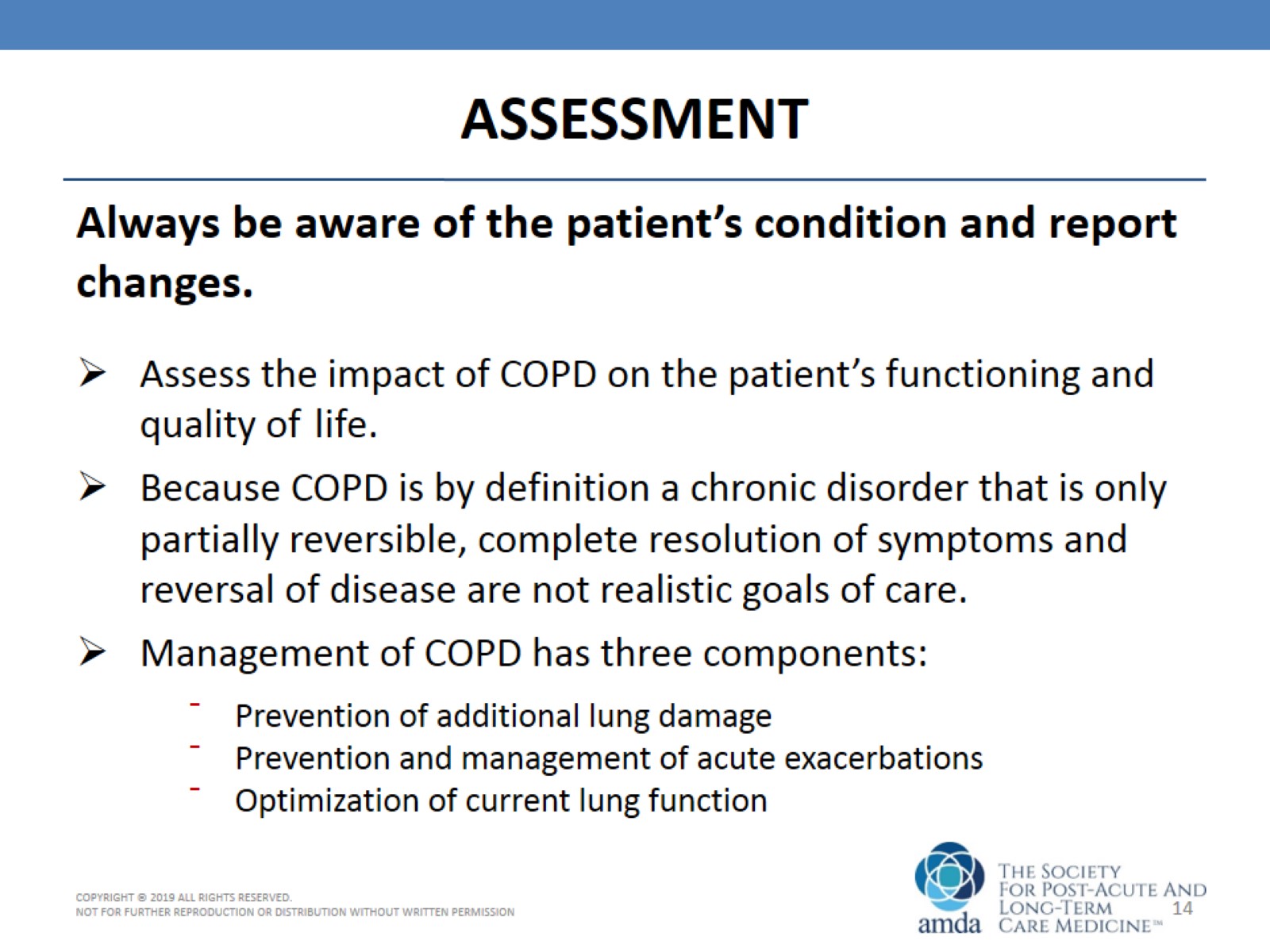 ASSESSMENT
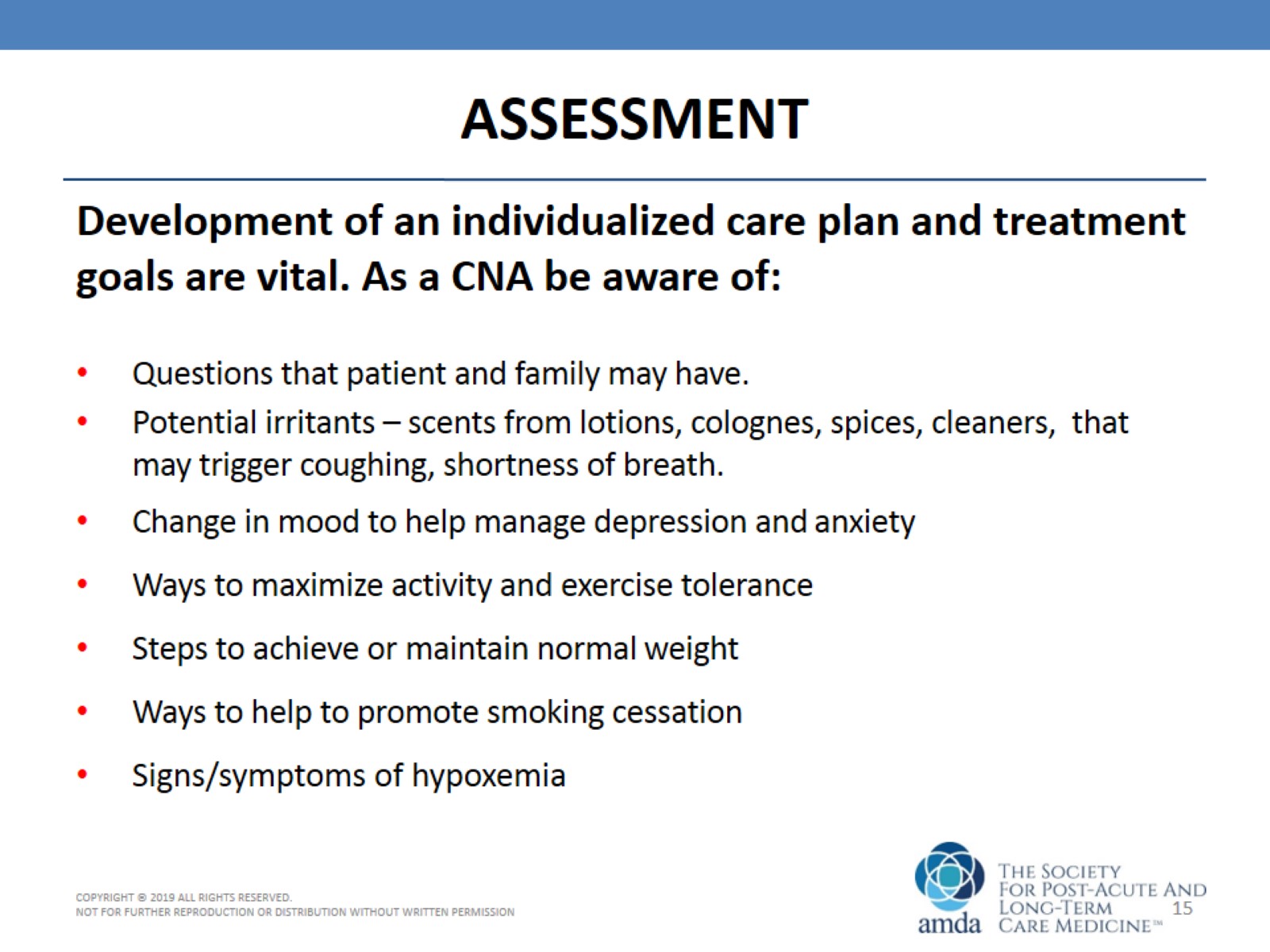 ASSESSMENT
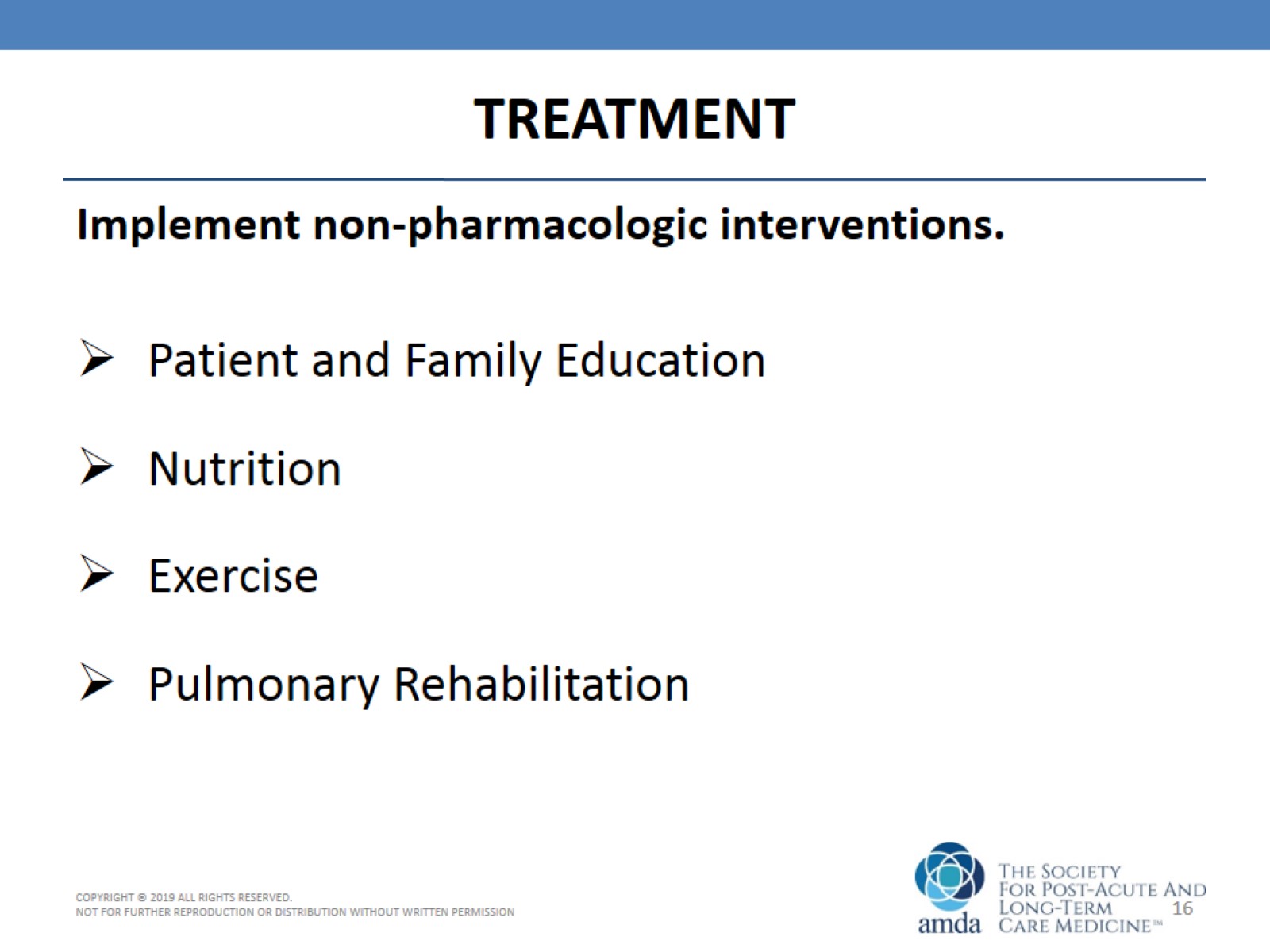 TREATMENT
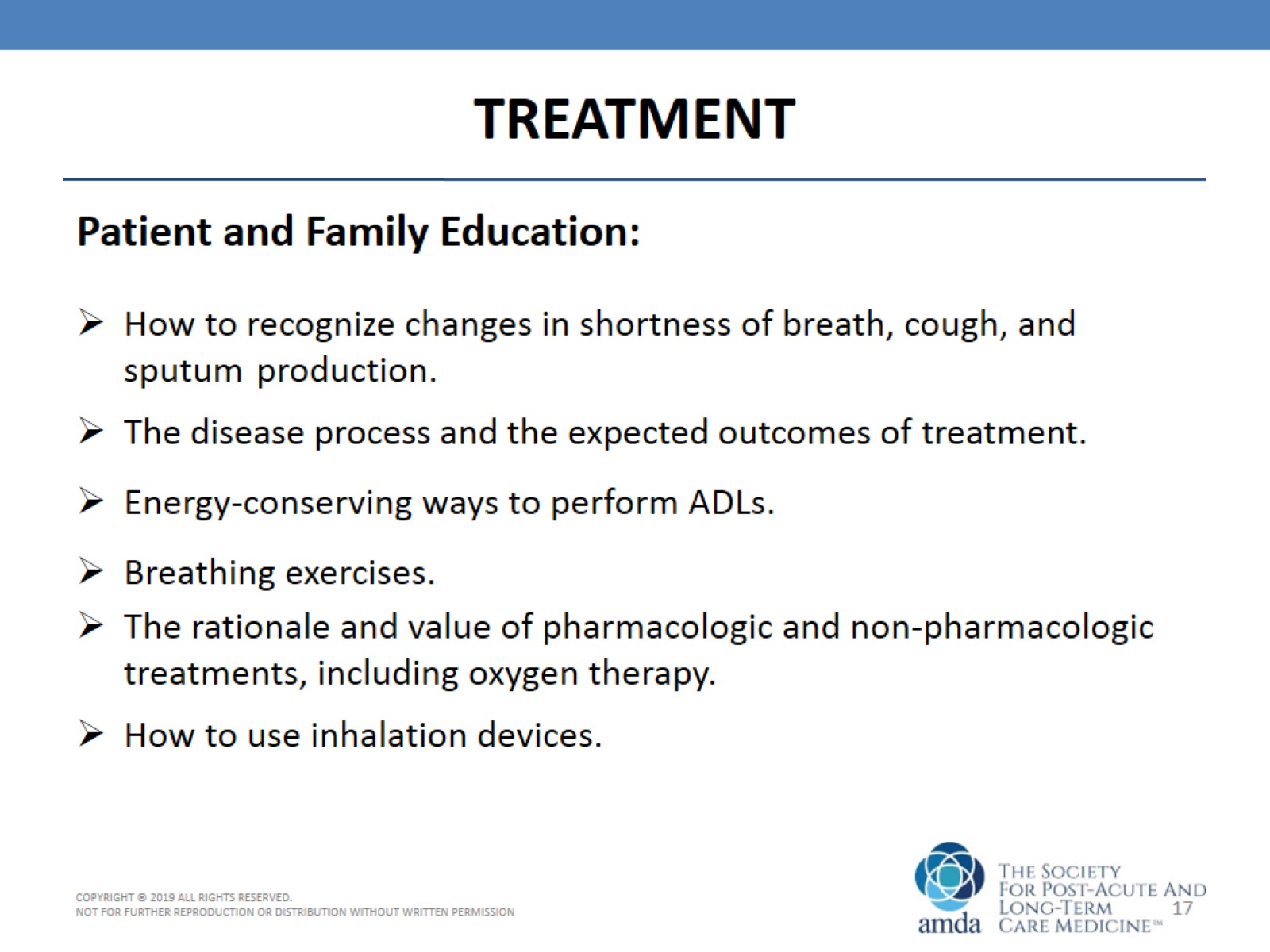 TREATMENT
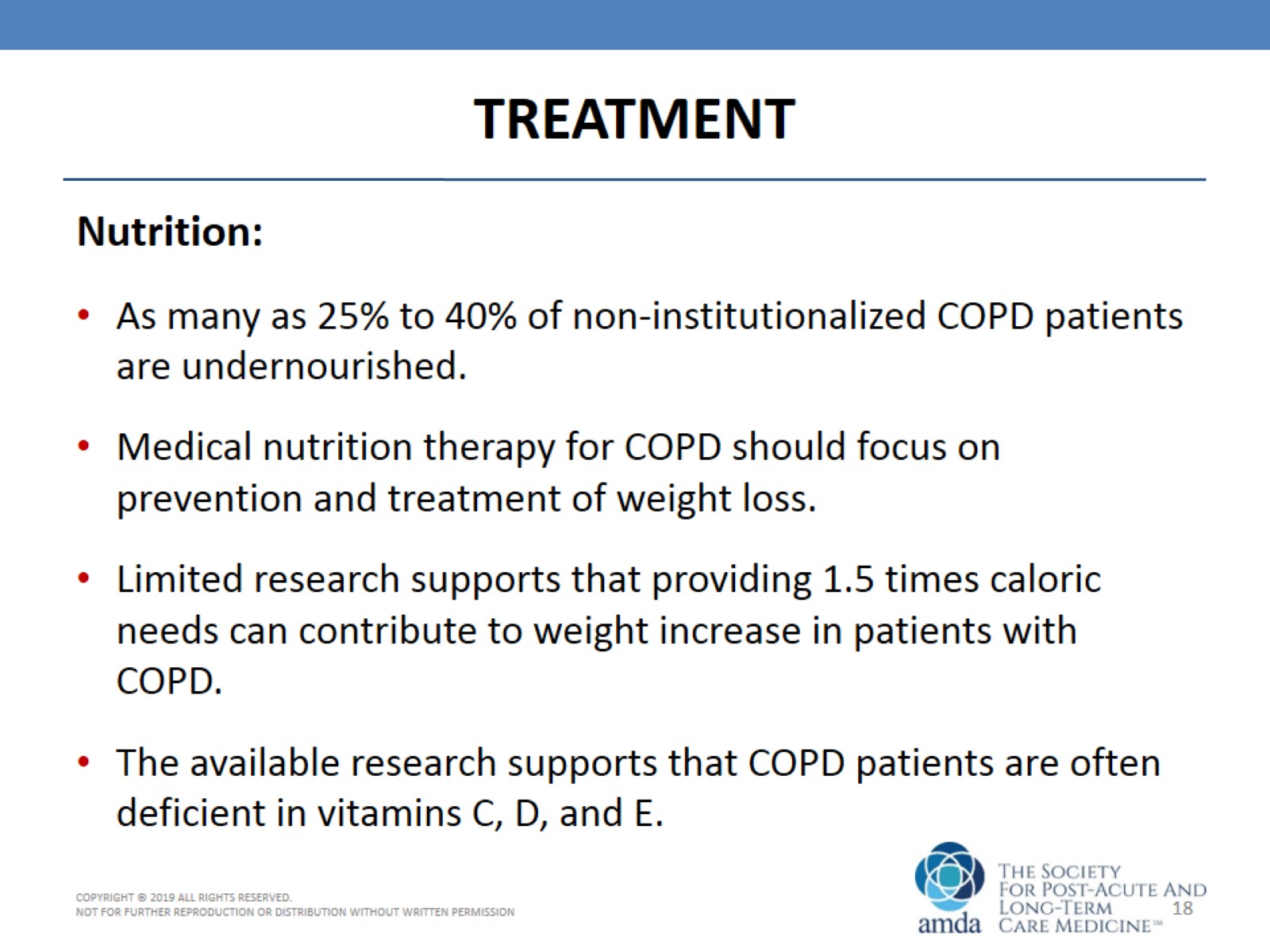 TREATMENT
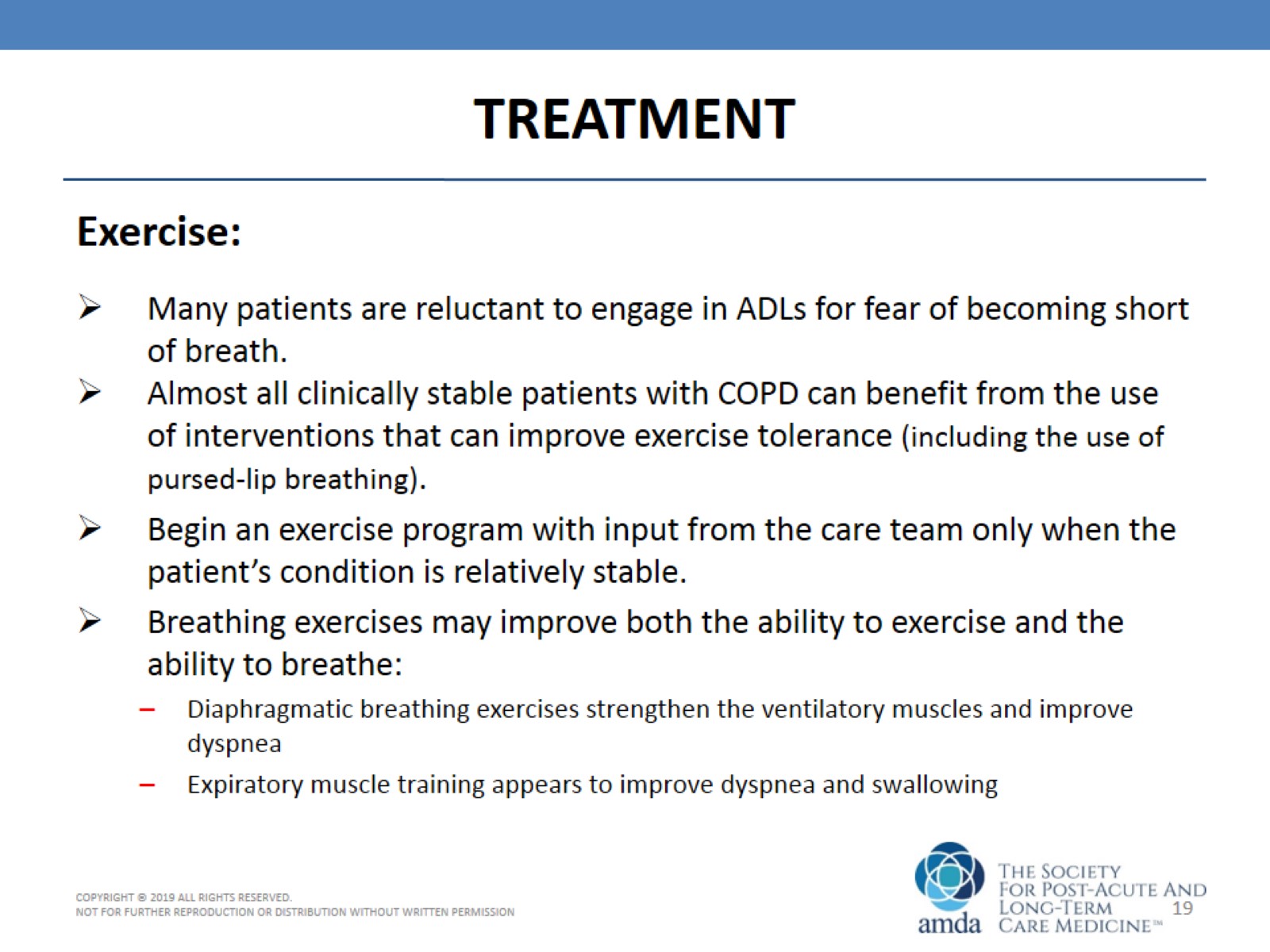 TREATMENT
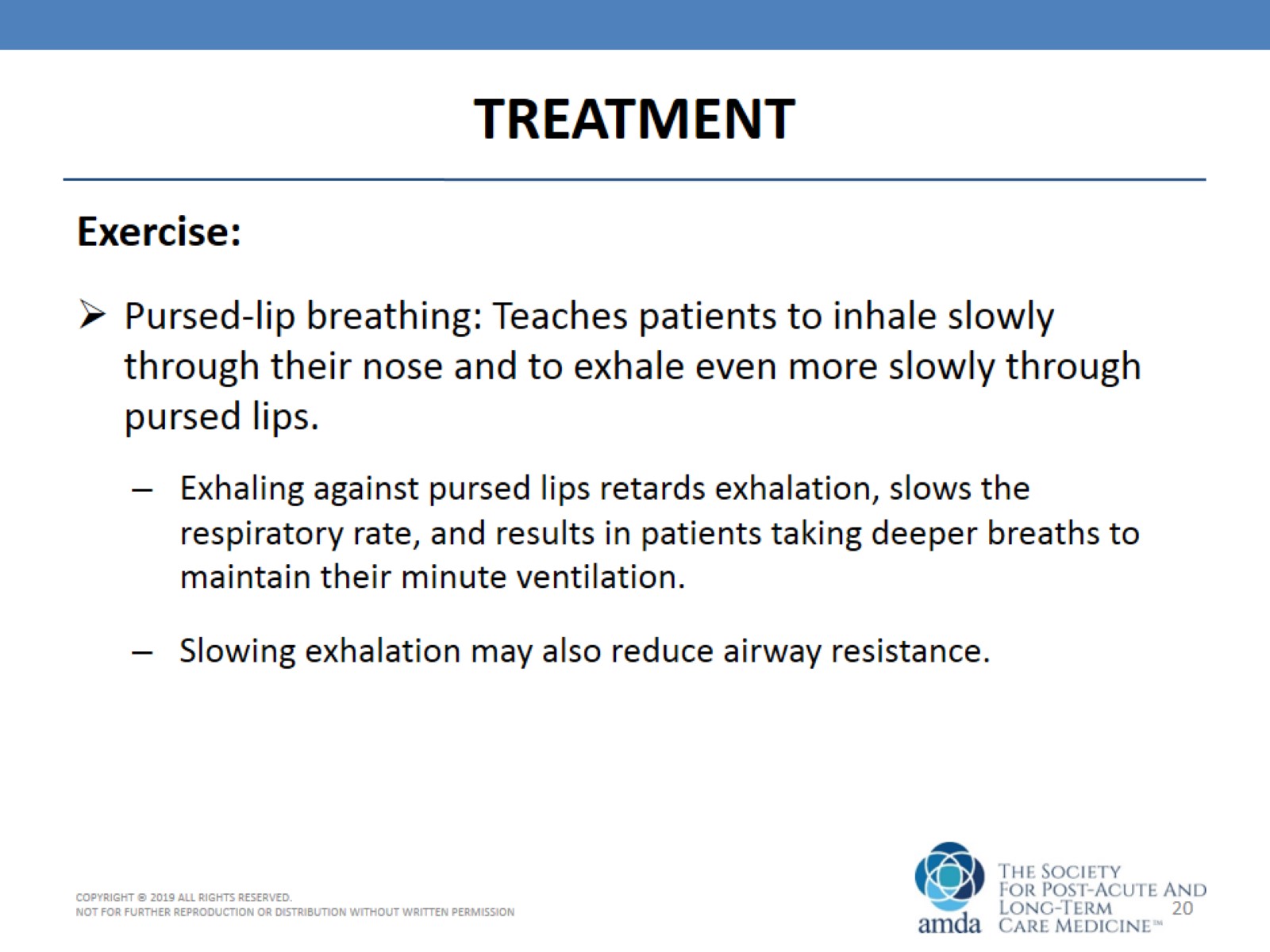 TREATMENT
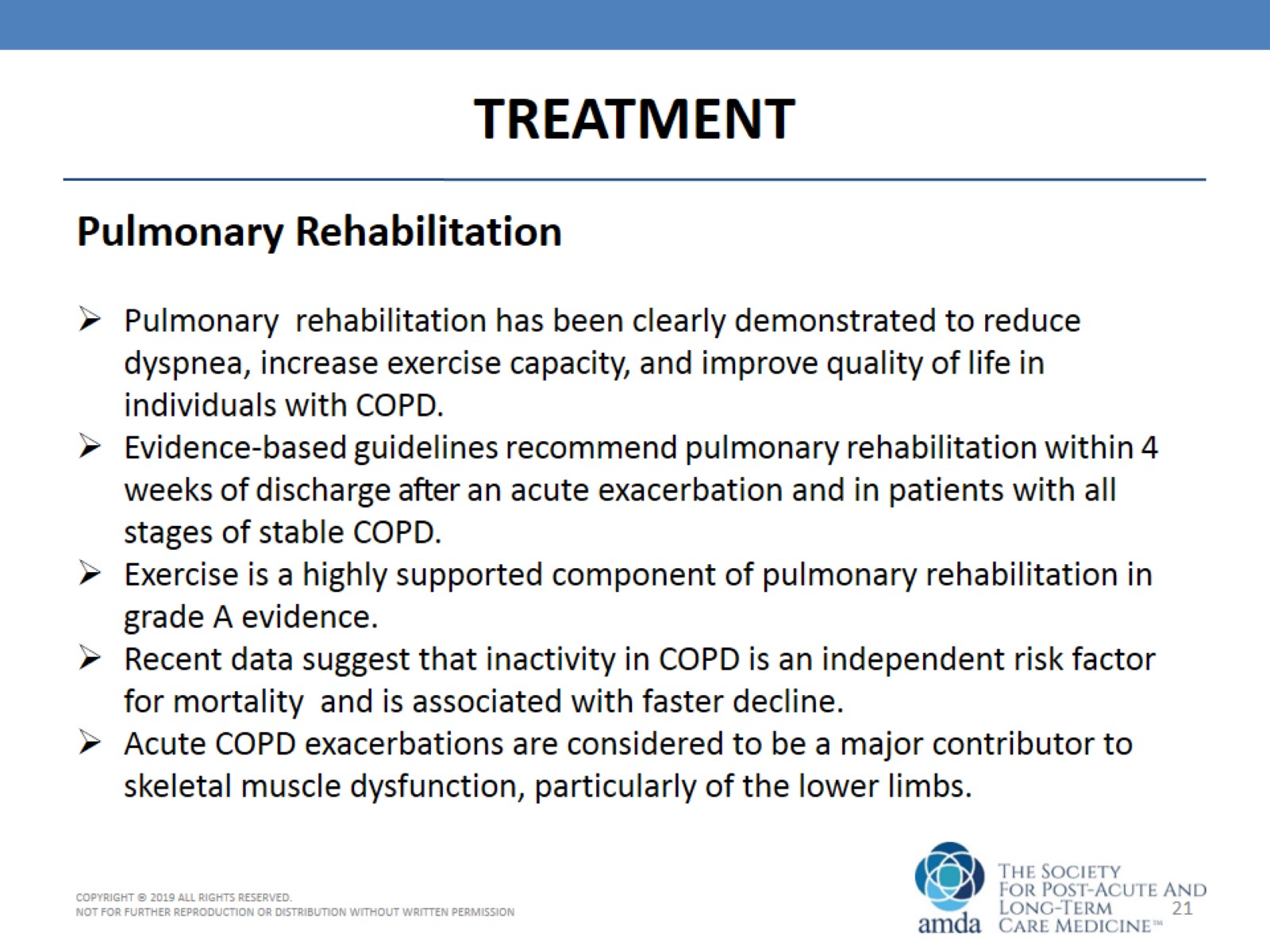 TREATMENT
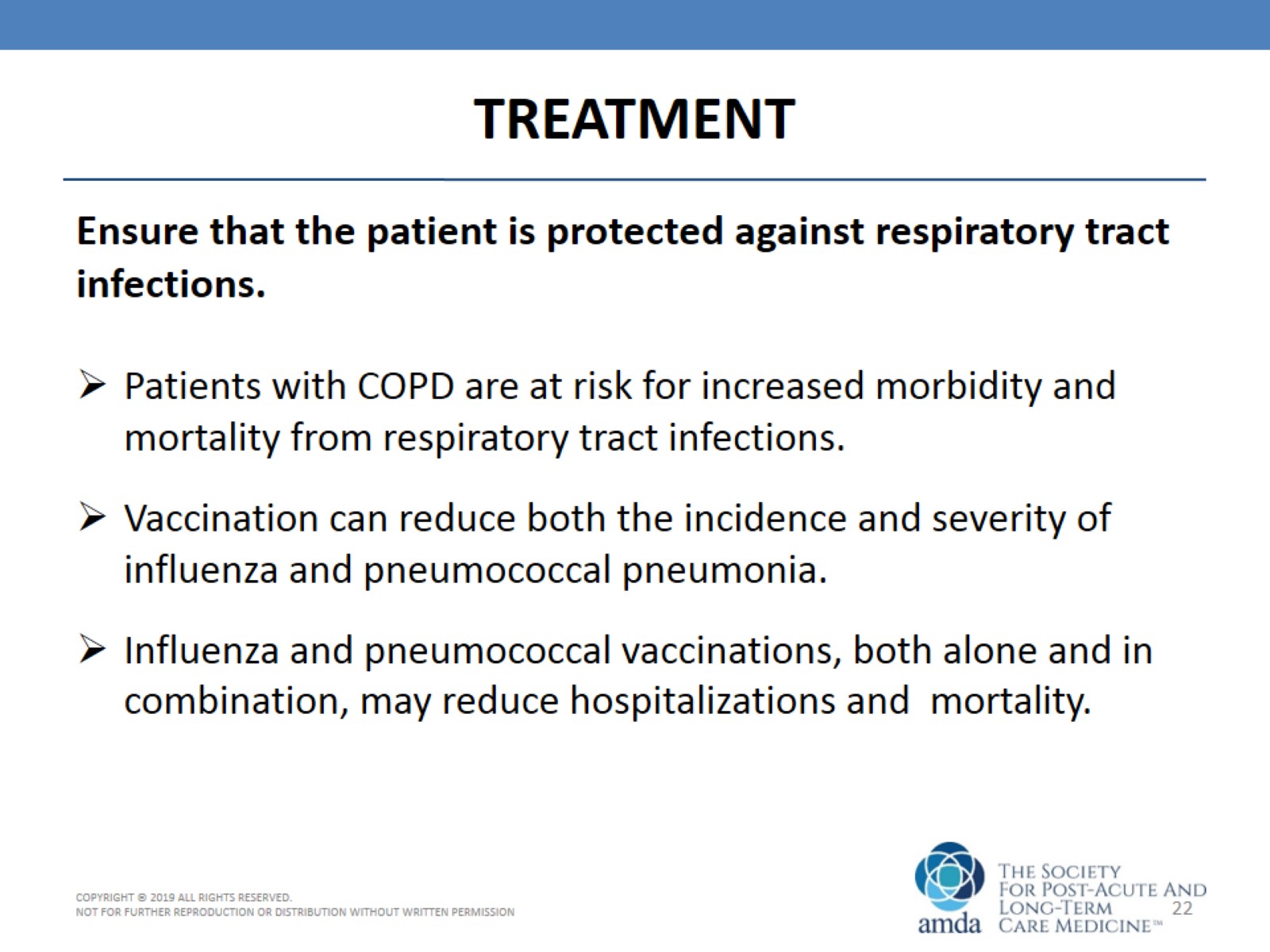 TREATMENT
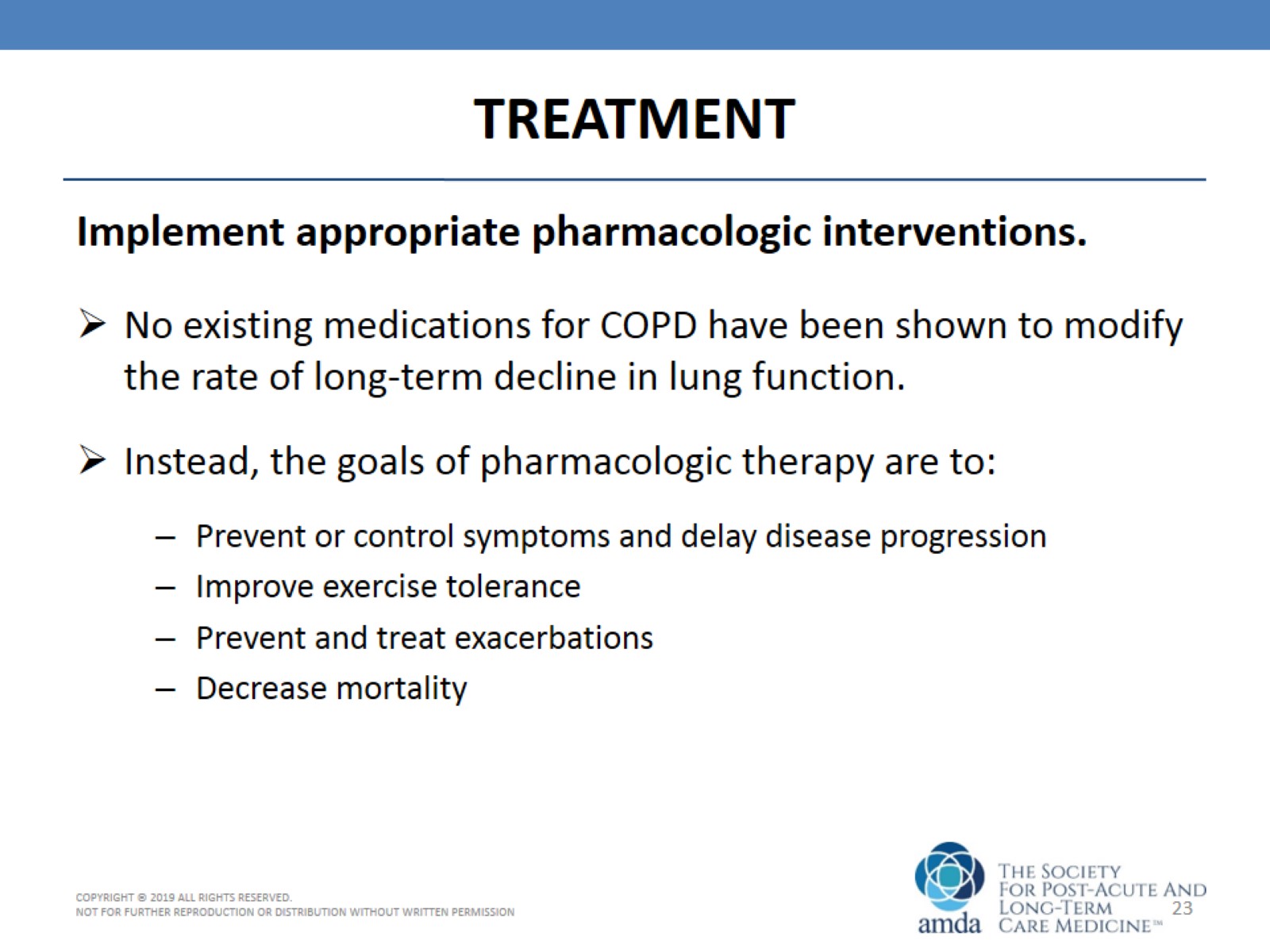 TREATMENT
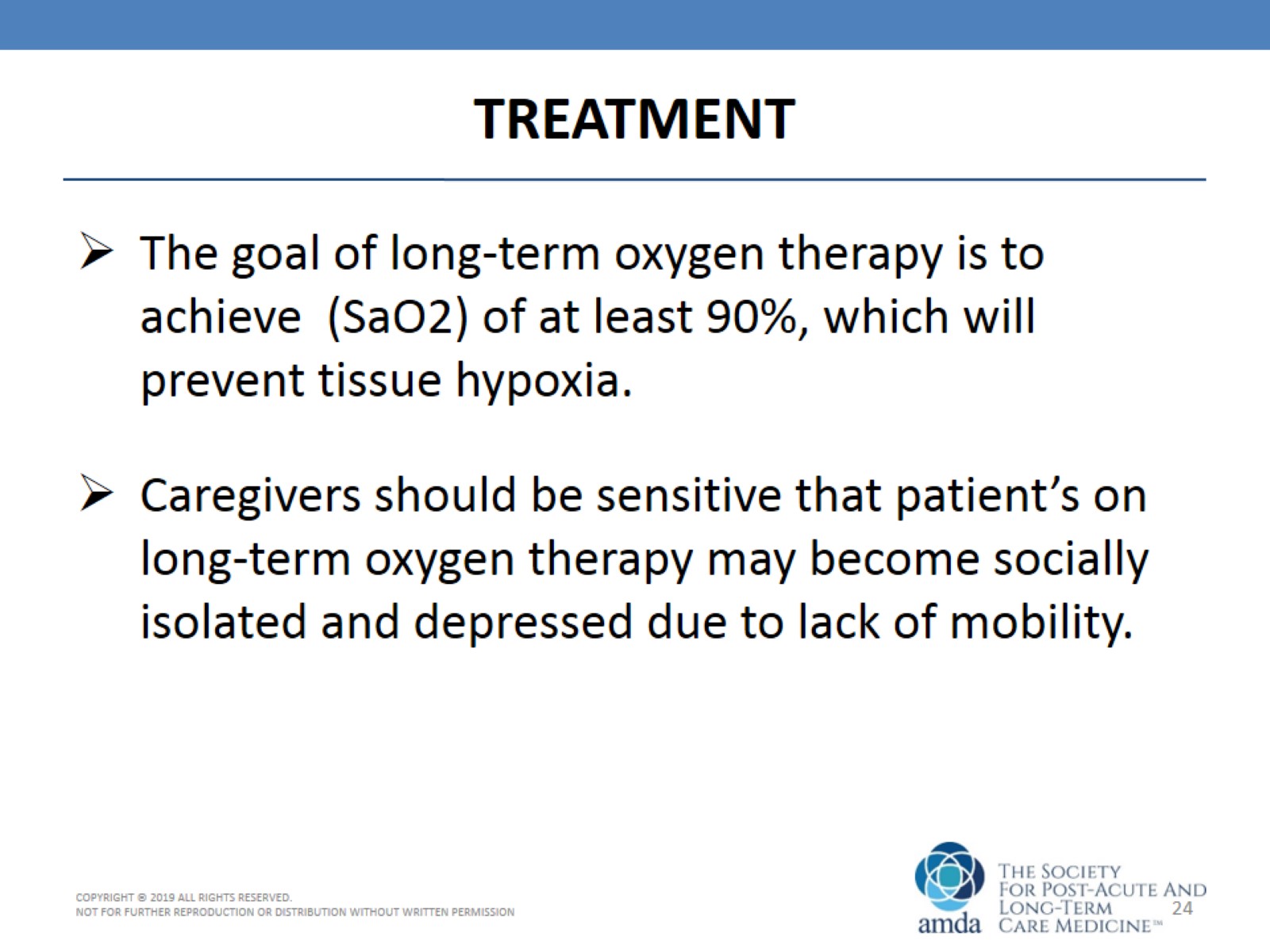 TREATMENT
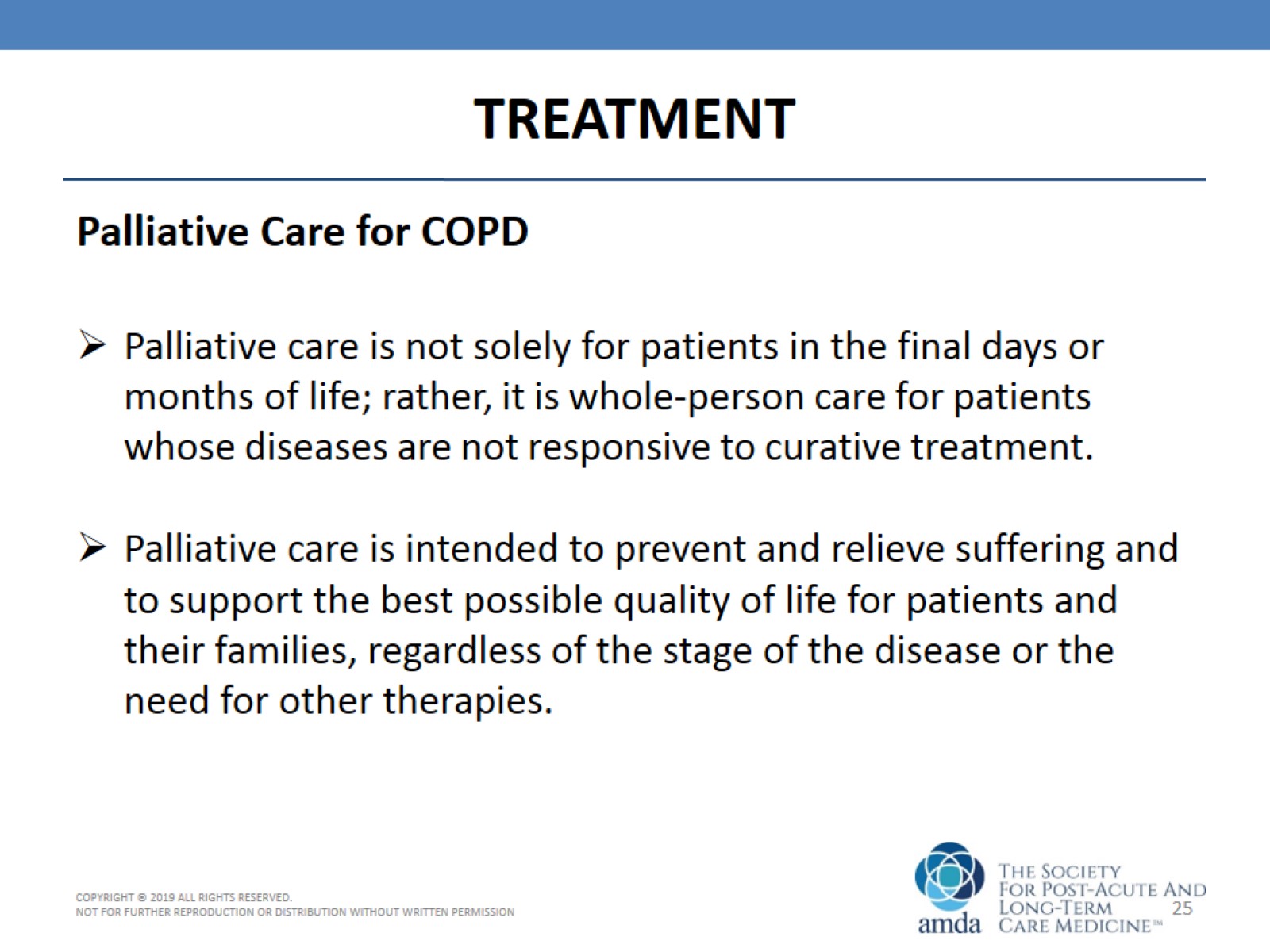 TREATMENT
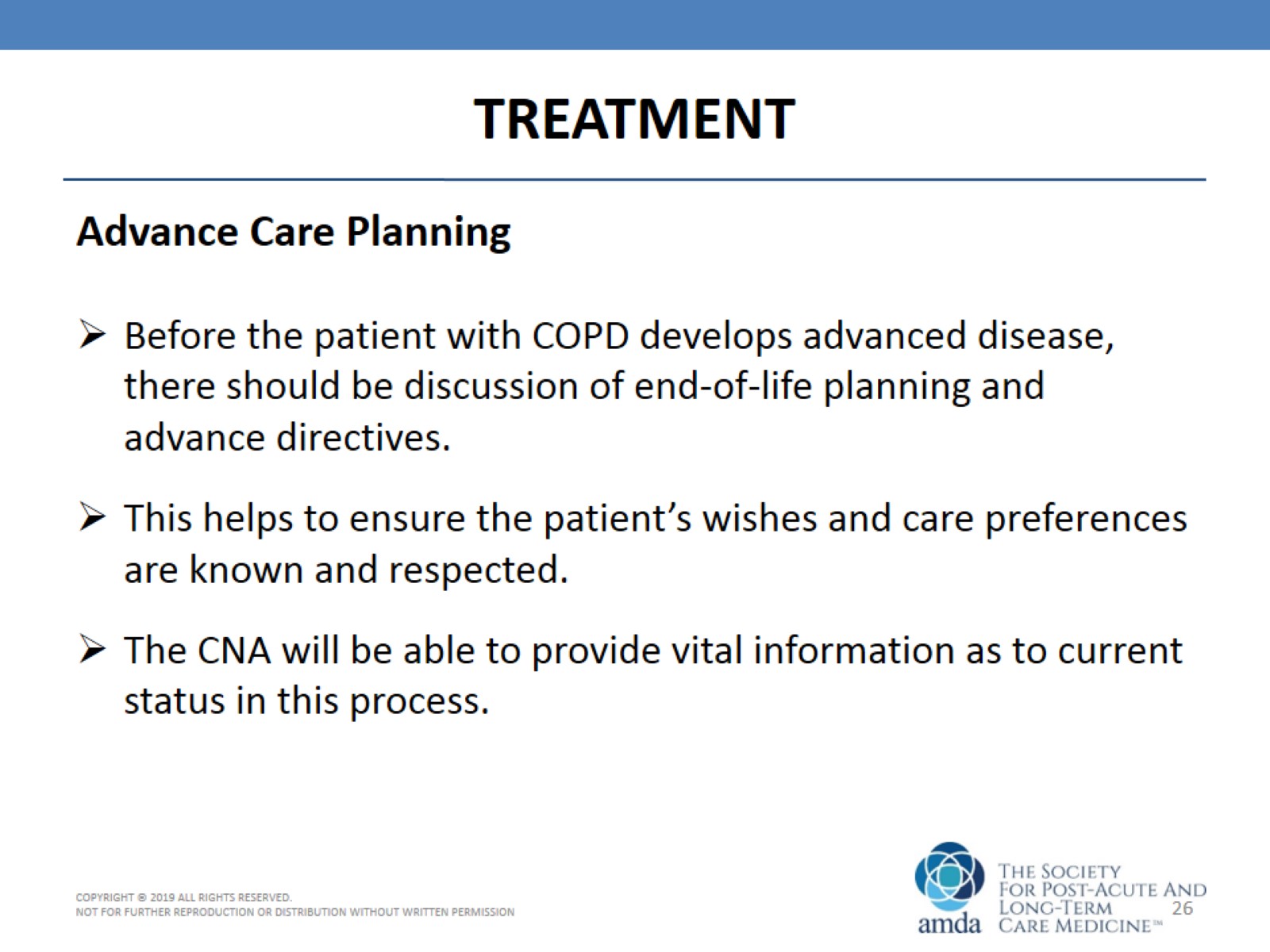 TREATMENT
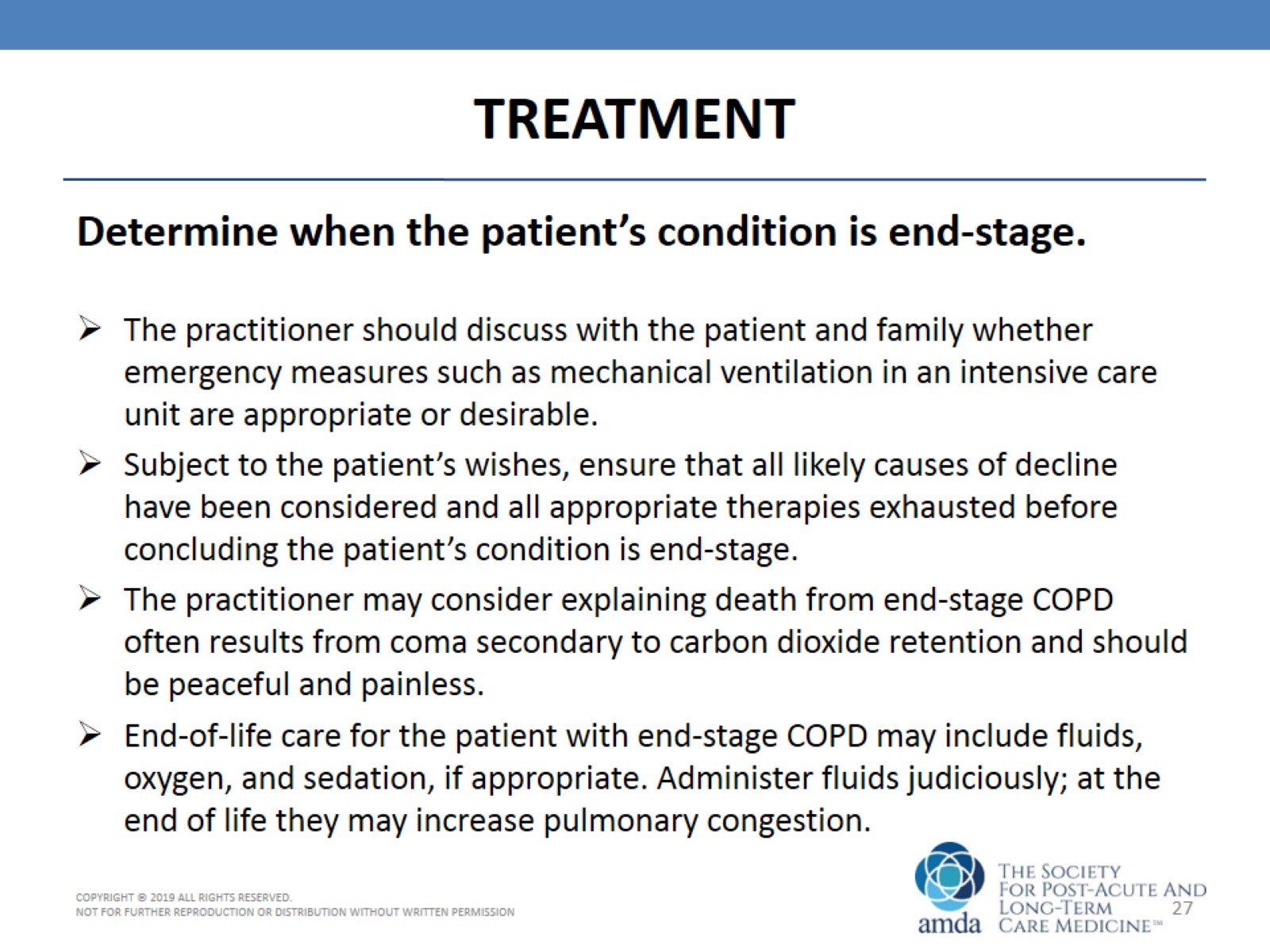 TREATMENT
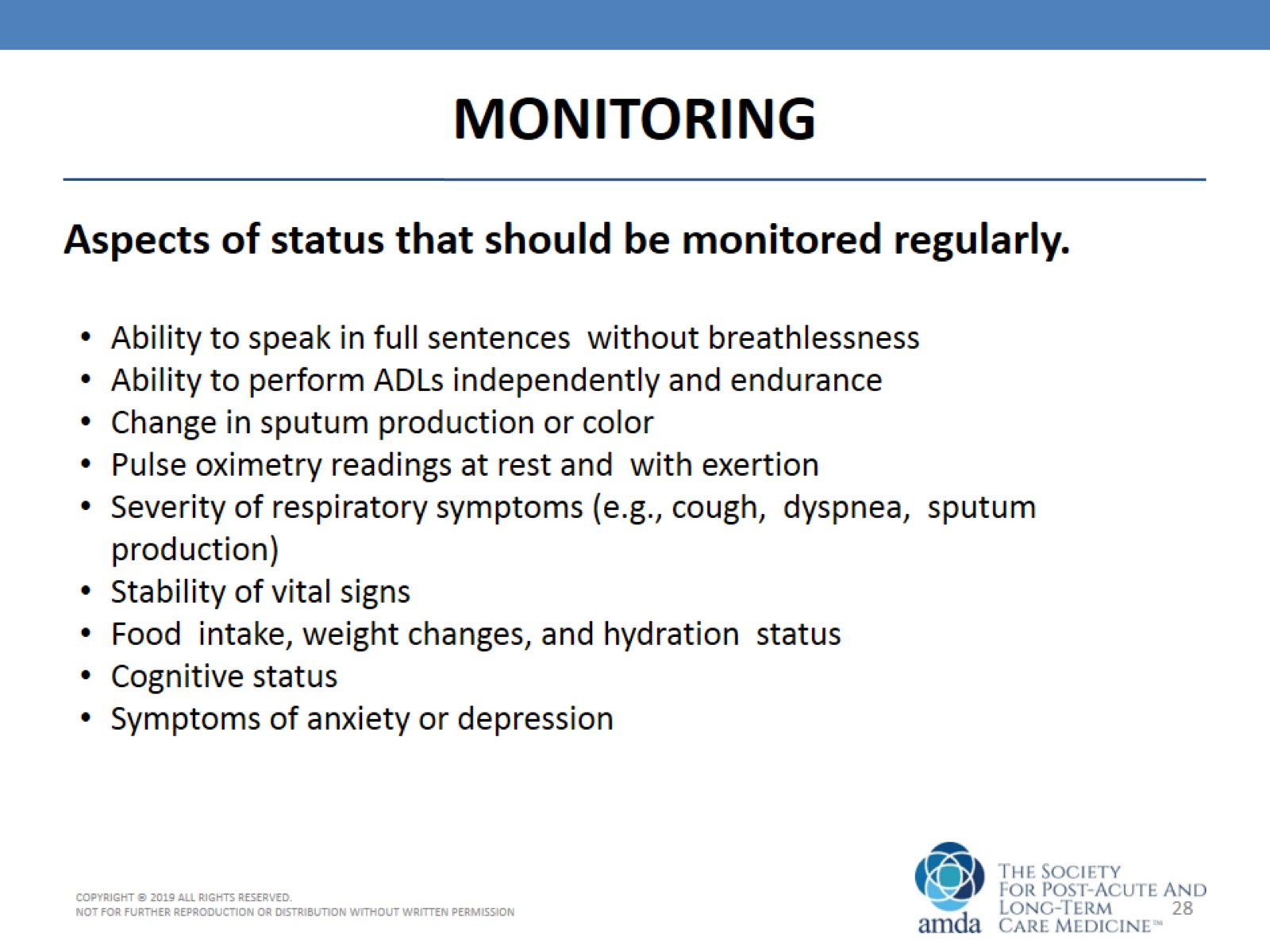 MONITORING
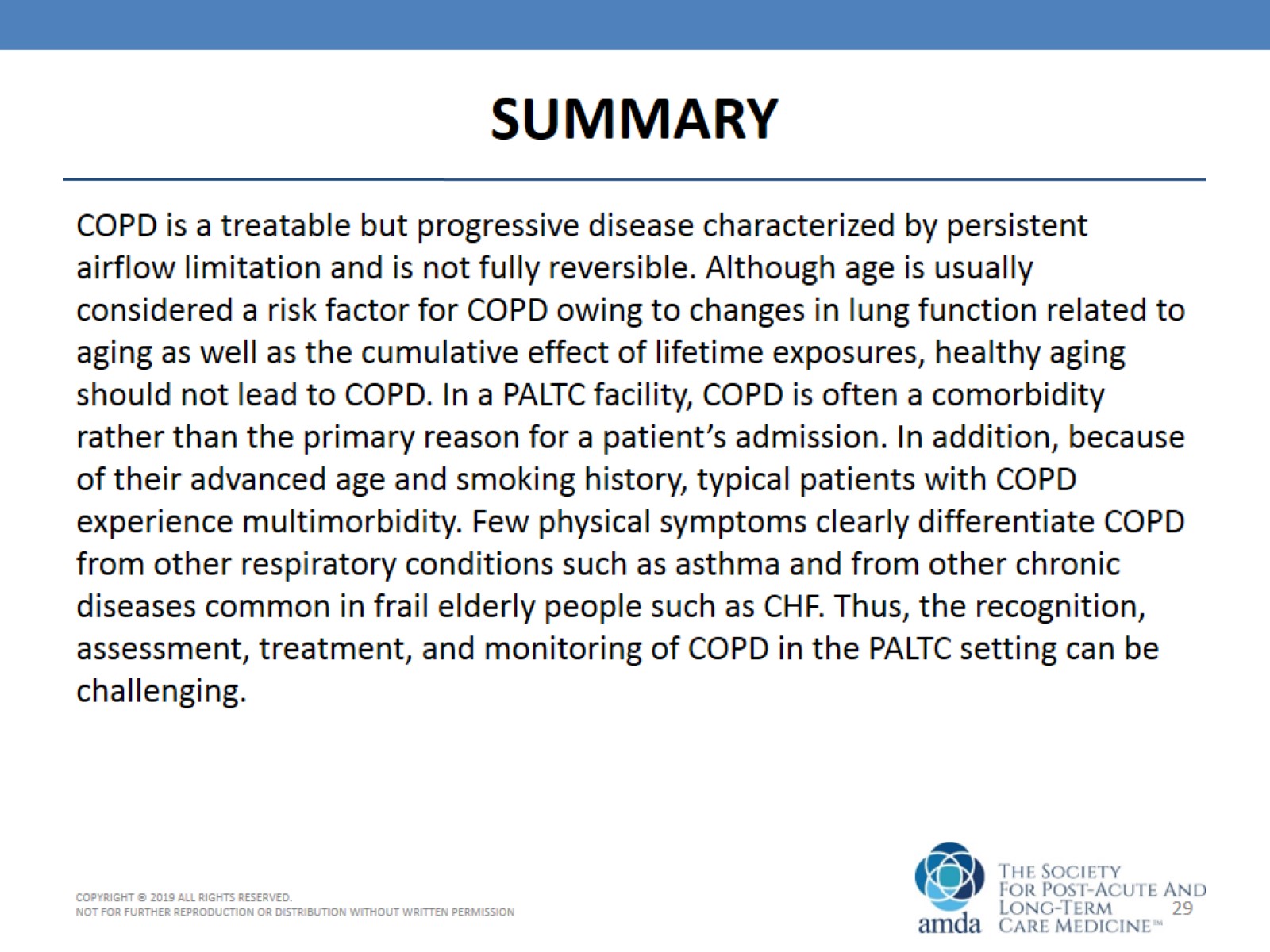 SUMMARY
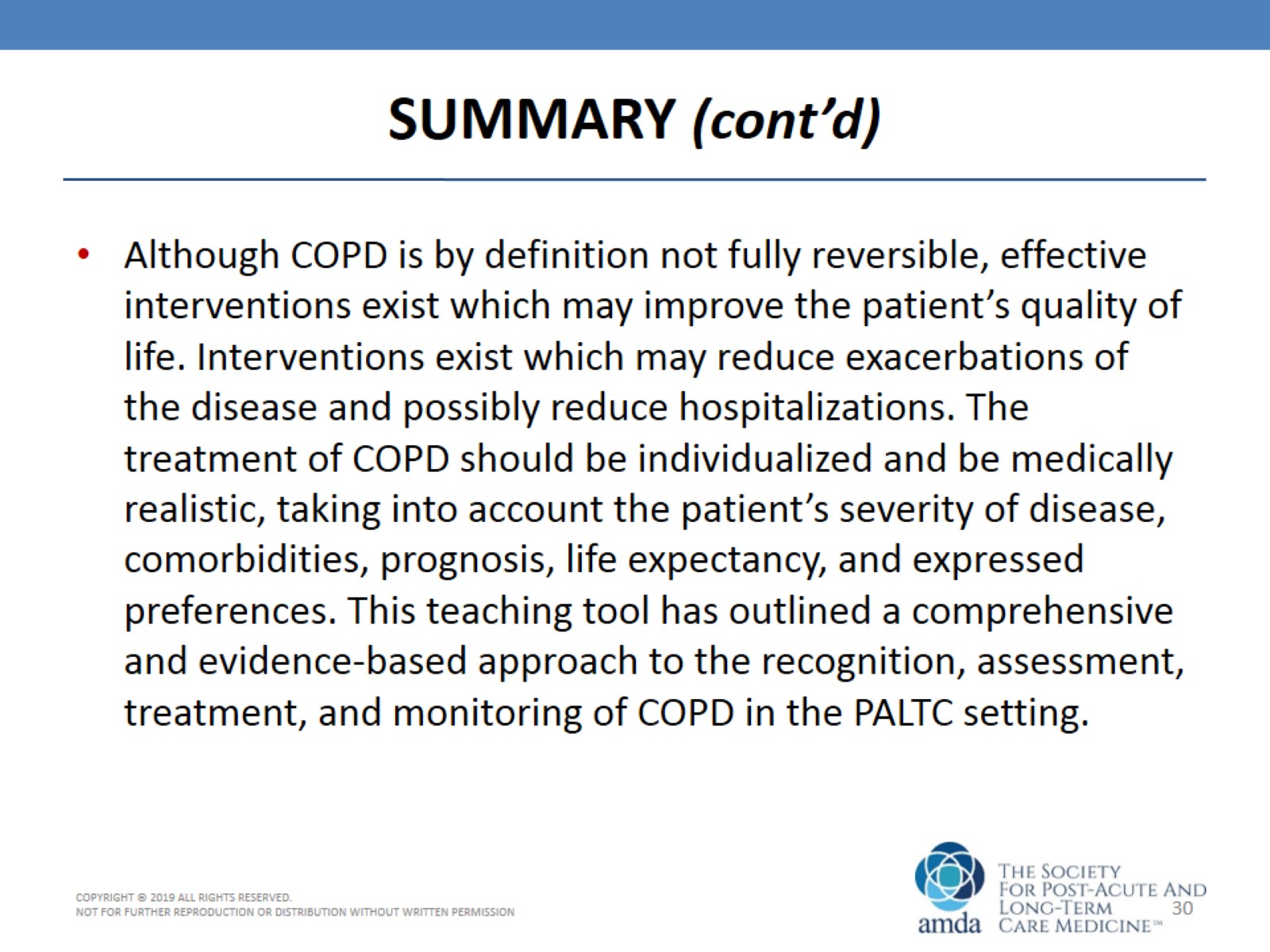 SUMMARY (cont’d)
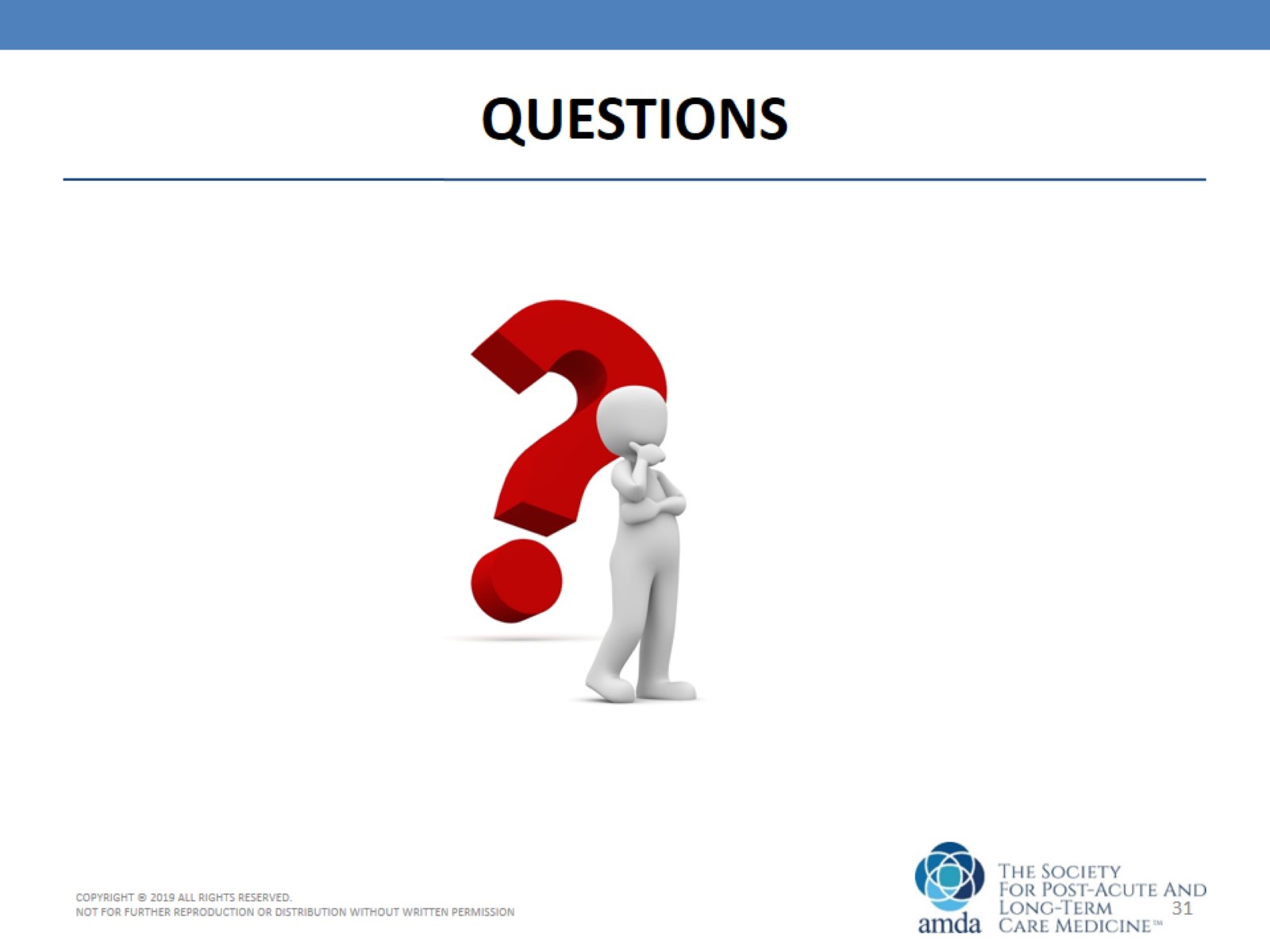 QUESTIONS
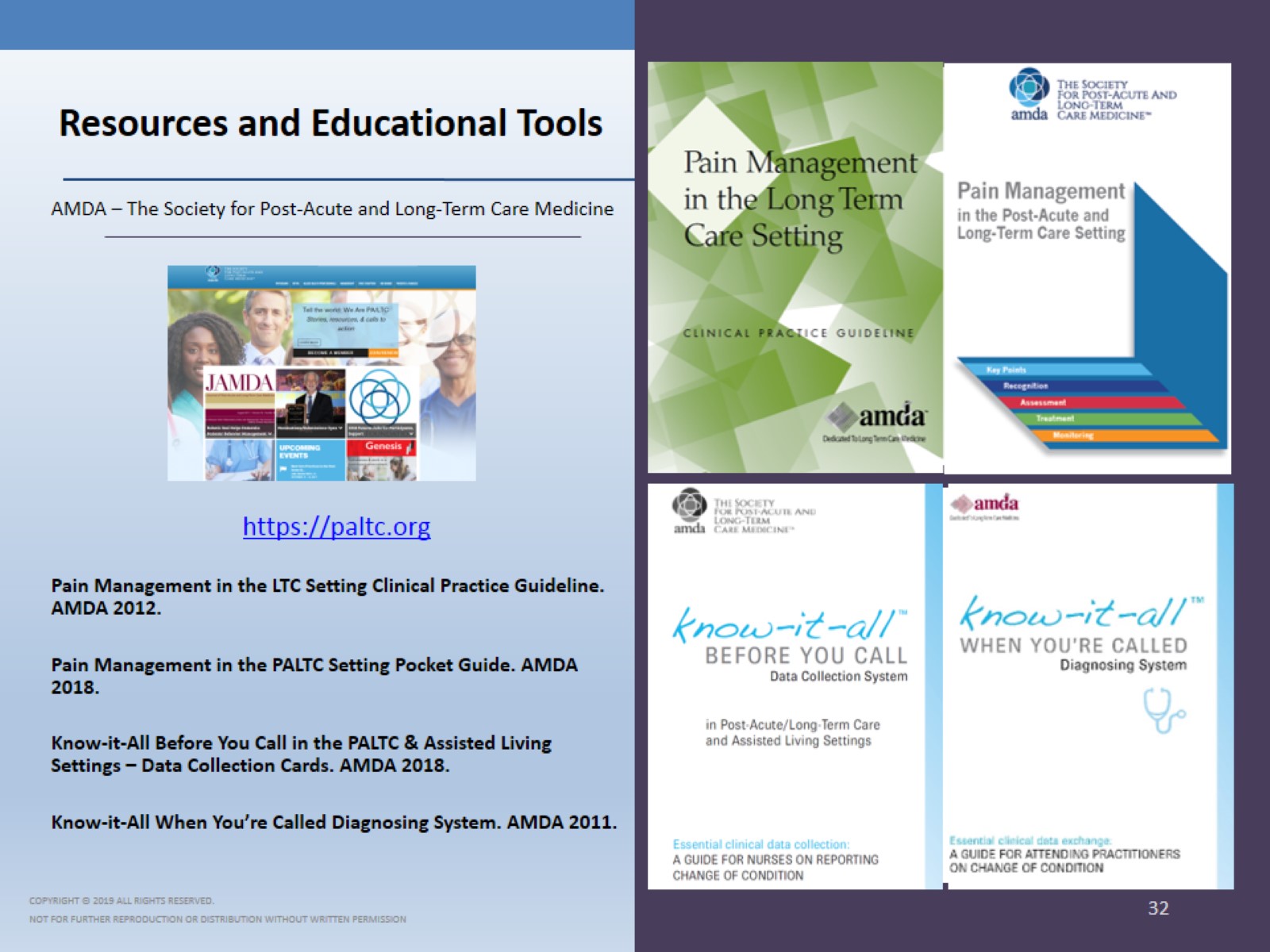 Resources and Educational Tools